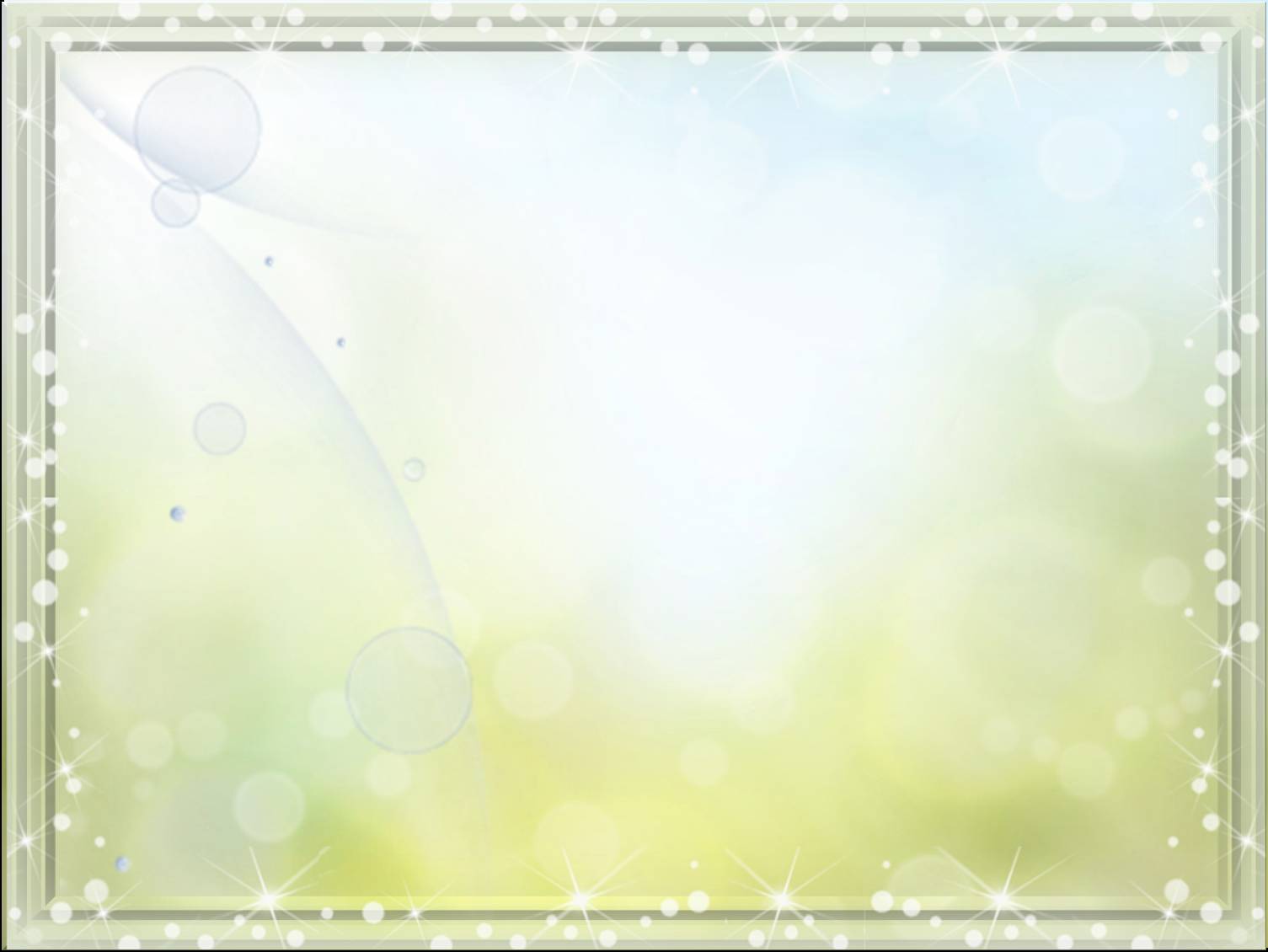 Интерактивная игра по ПДД
«Знай и соблюдай правила дорожного движения!»
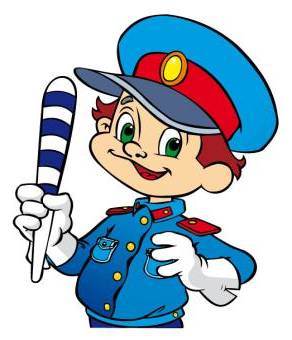 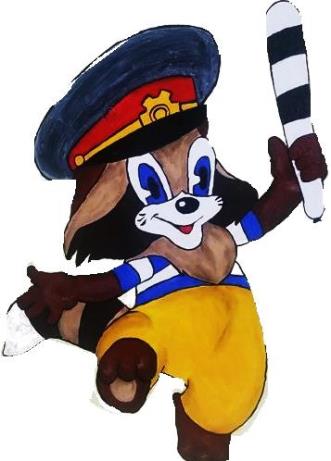 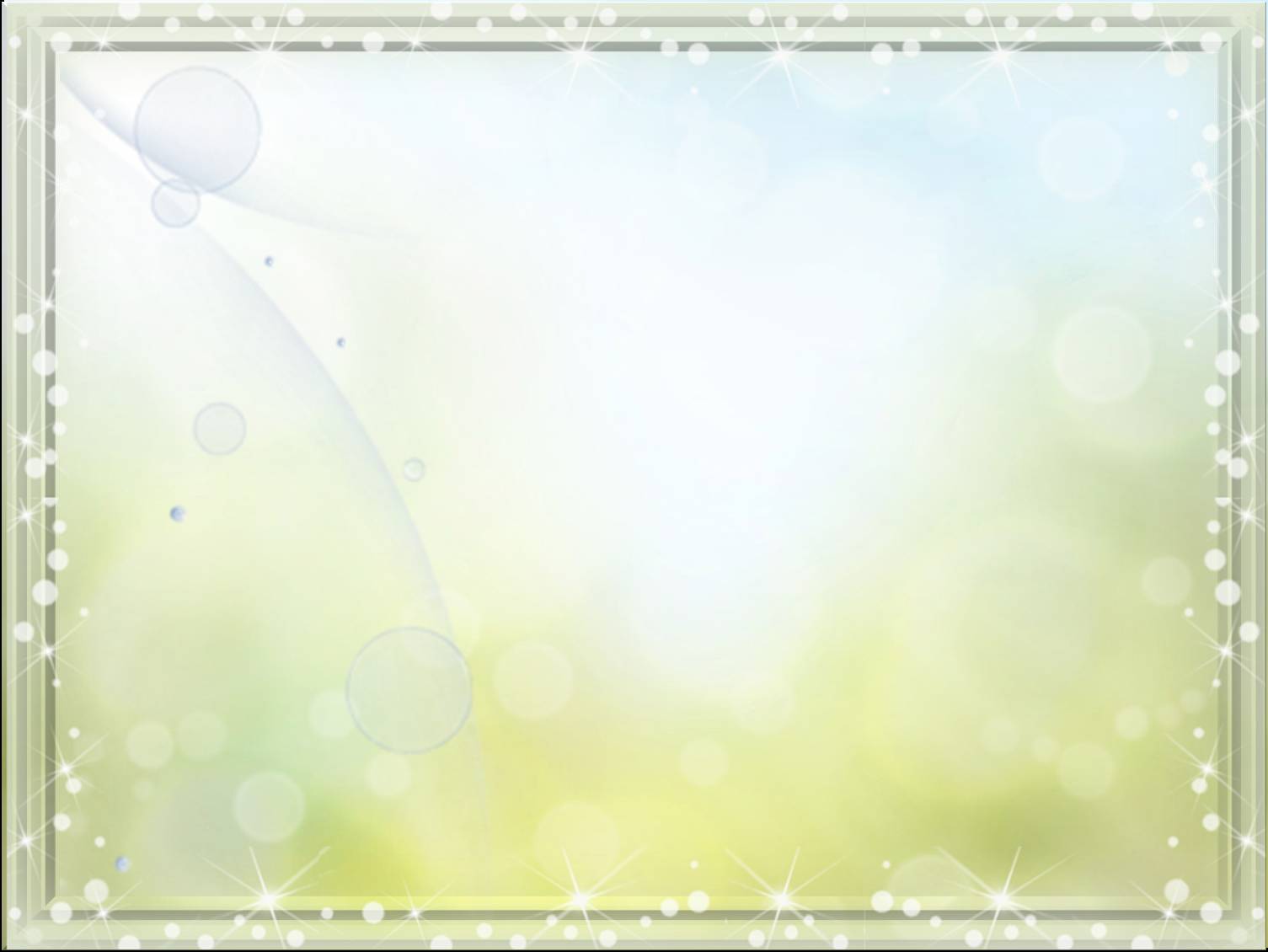 МЕНЮ
Кроссворд
«Виды транспорта»
Викторина
«ПДД»
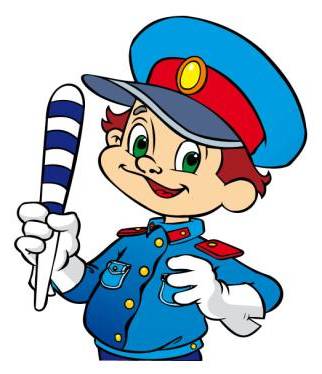 Тест
«Дорожные знаки»
Поле чудес
«Участники дорожного движения»
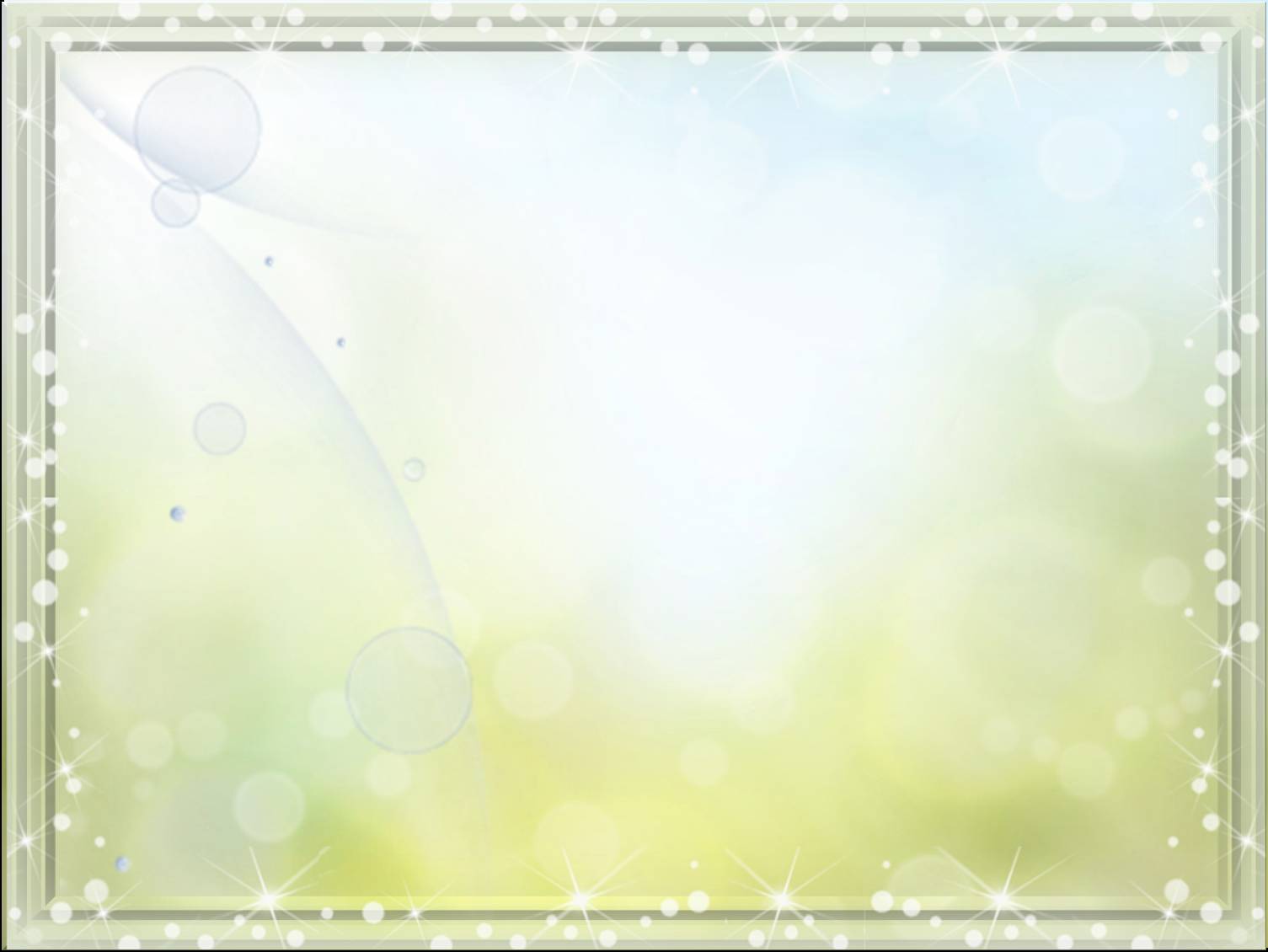 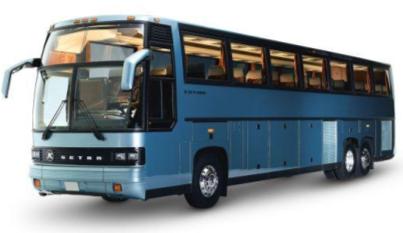 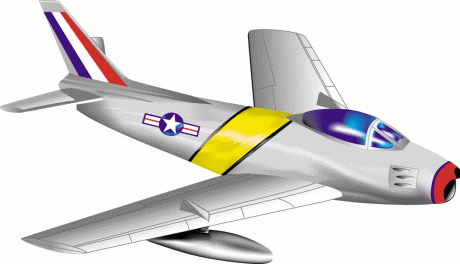 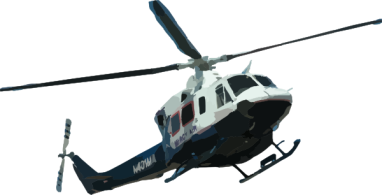 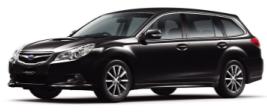 Кроссворд 
«Виды транспорта»
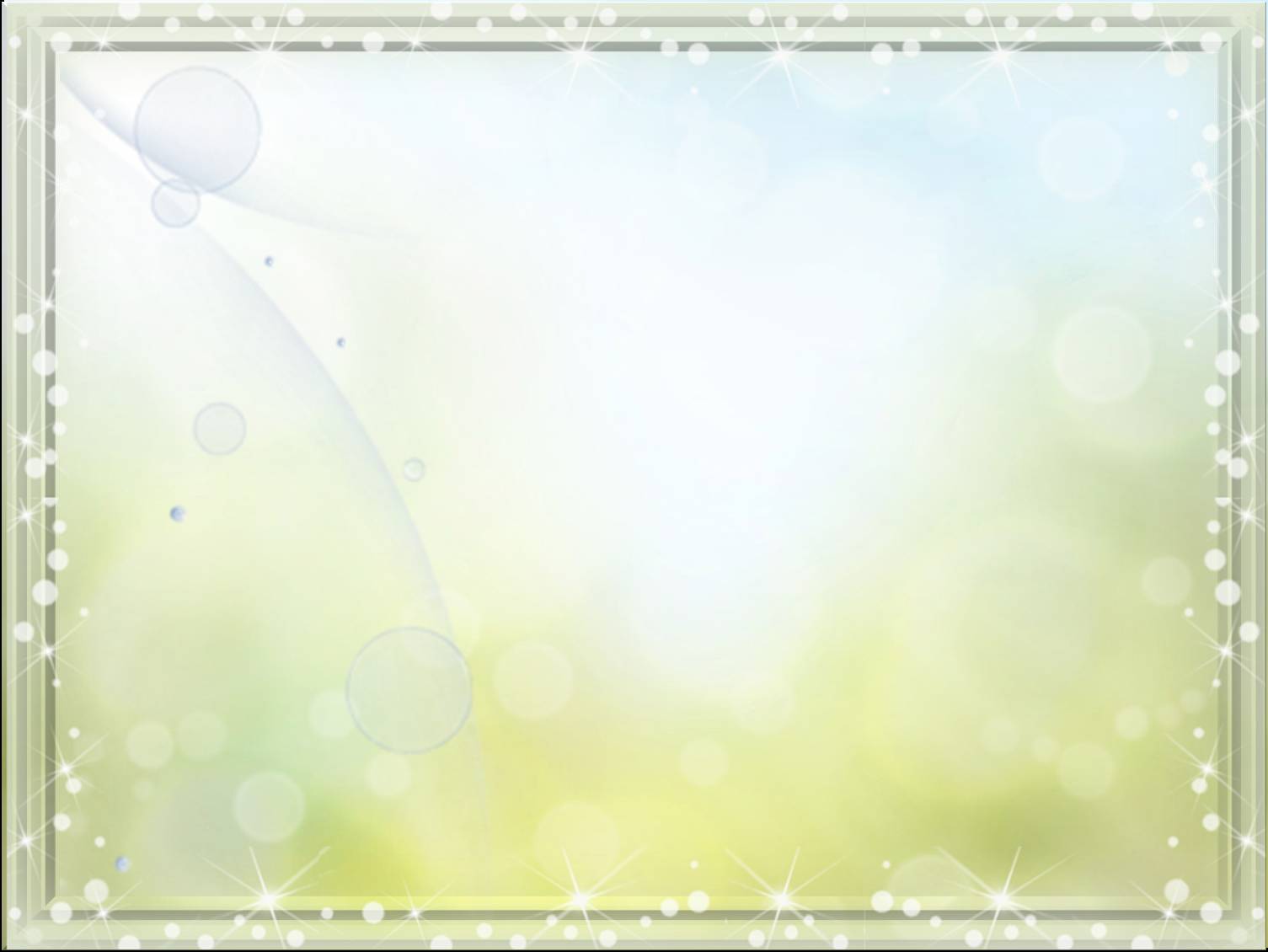 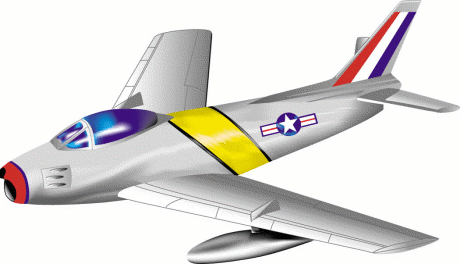 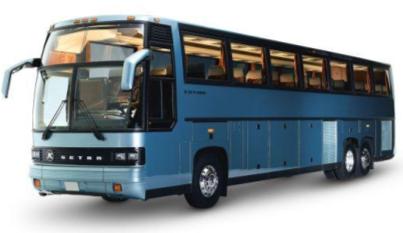 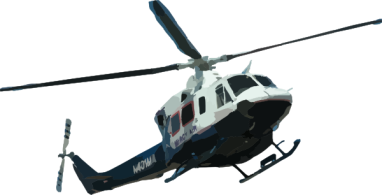 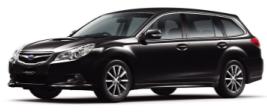 Воздушный
Наземный
Виды транспорта
Подземный
Водный
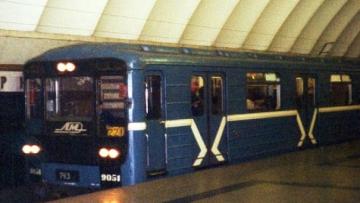 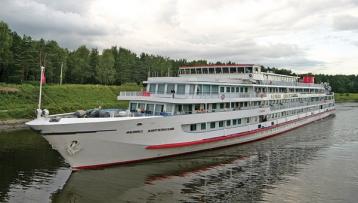 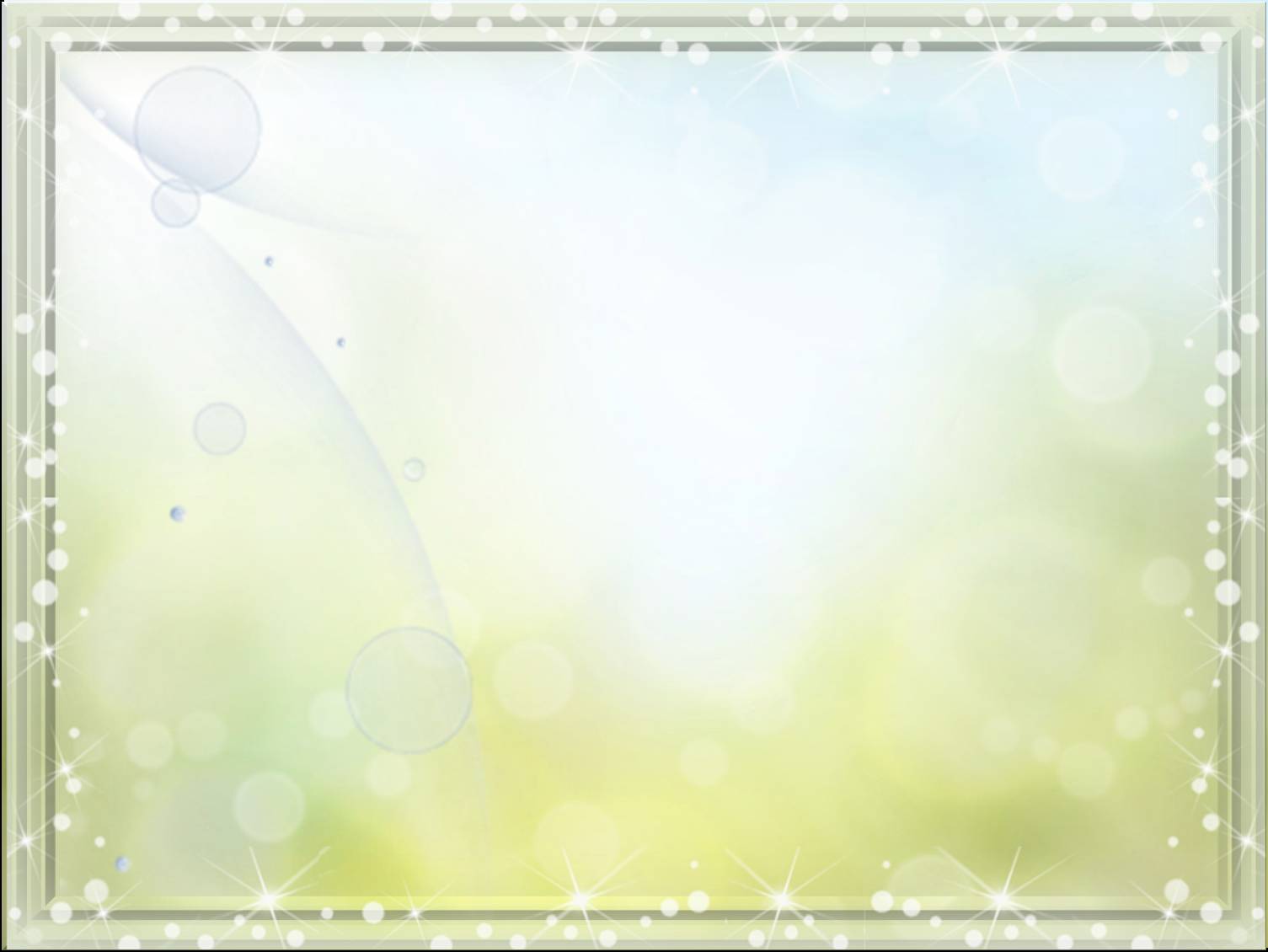 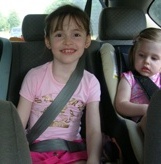 КРОССВОРД
Подземный вид транспорта
Воздушный вид транспорта
Человек, совершающий поездку 
на транспорте
Водный
вид транспорта
Двухколёсныйтранспорт
Виды
транспорта
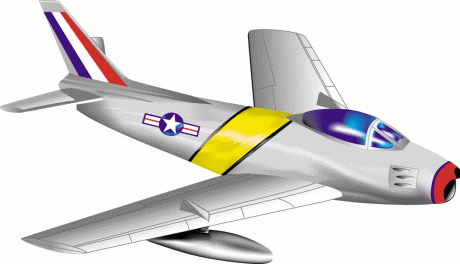 П
А
С
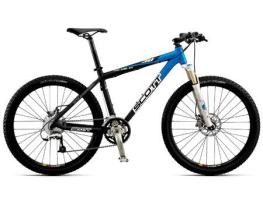 С
С
К
А
А
А
М
М
Ж
Т
В
Е
Л
О
С
И
П
Е
Д
Т
Л
Р
Р
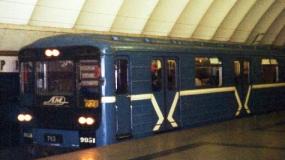 Р
Ё
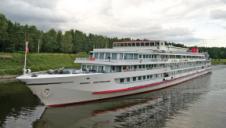 О
Т
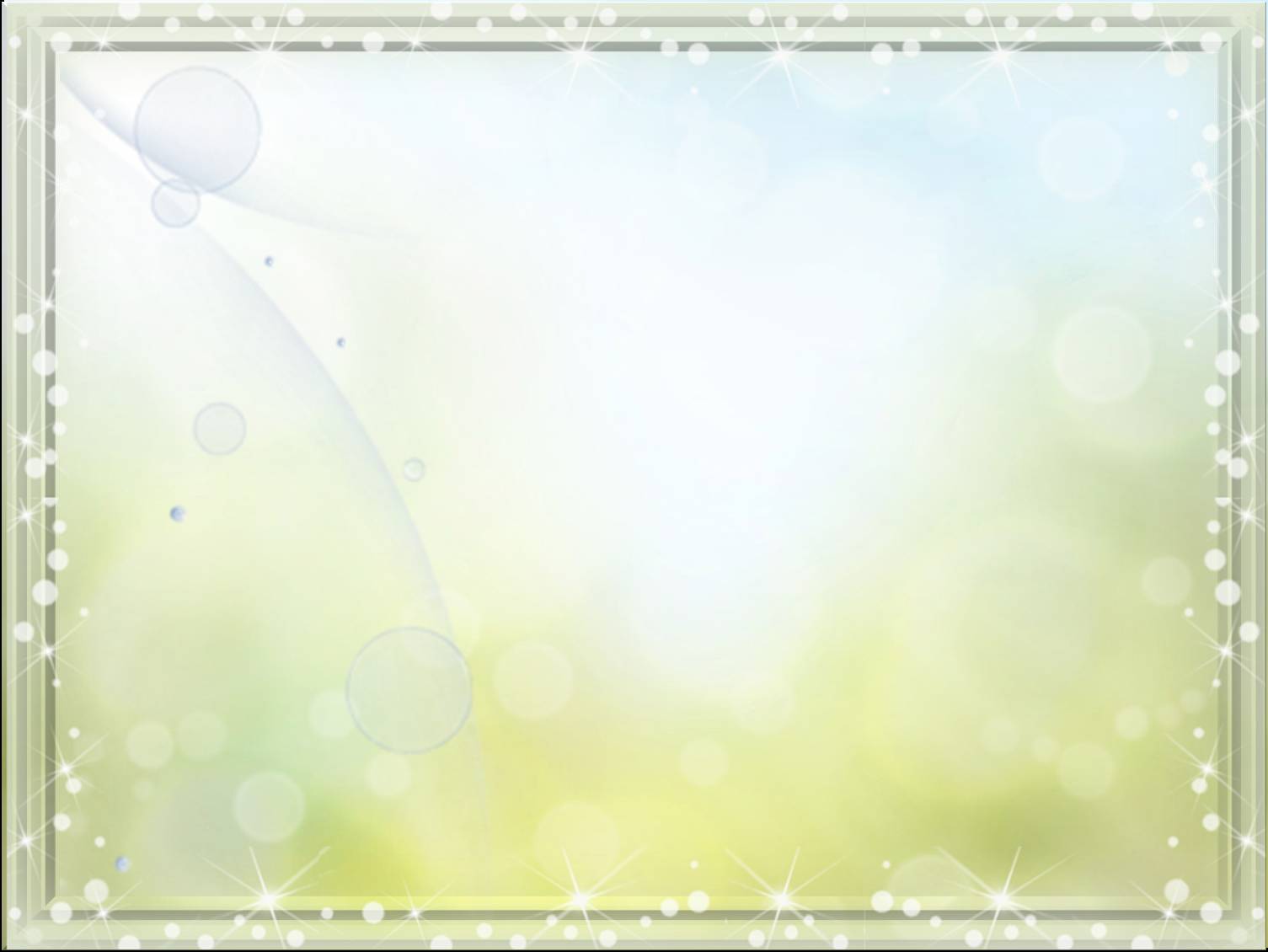 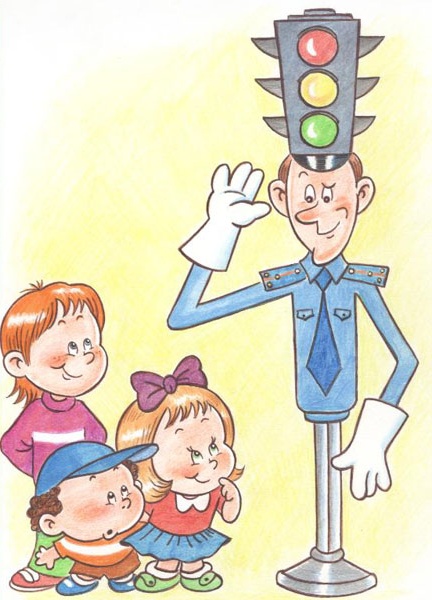 Викторина
«ПДД»
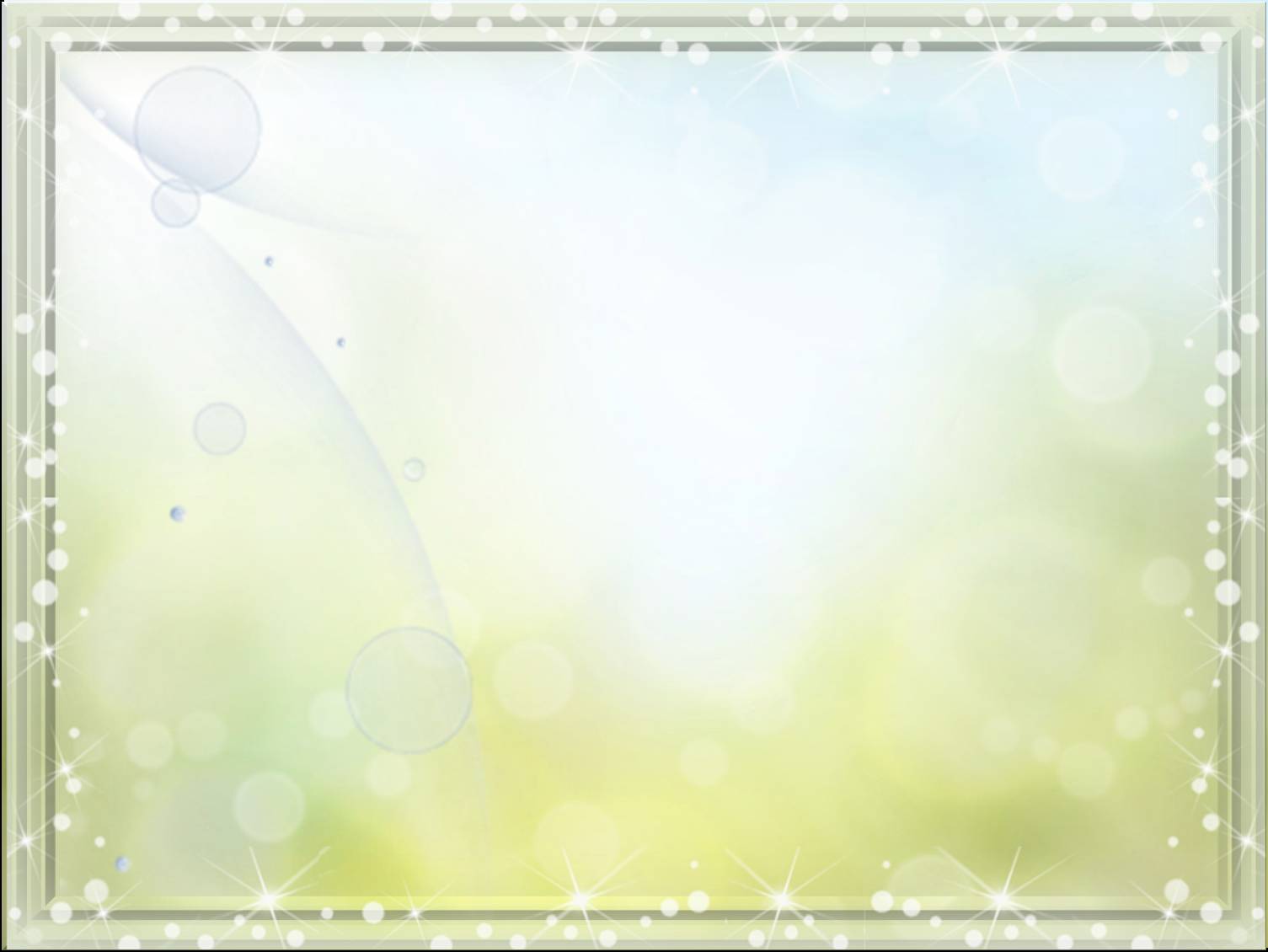 1 ТУР
Викторина  «ПДД»
2
3
Переход
1
2
3
1
Перекрёсток
1
2
3
Сигналы и предметы
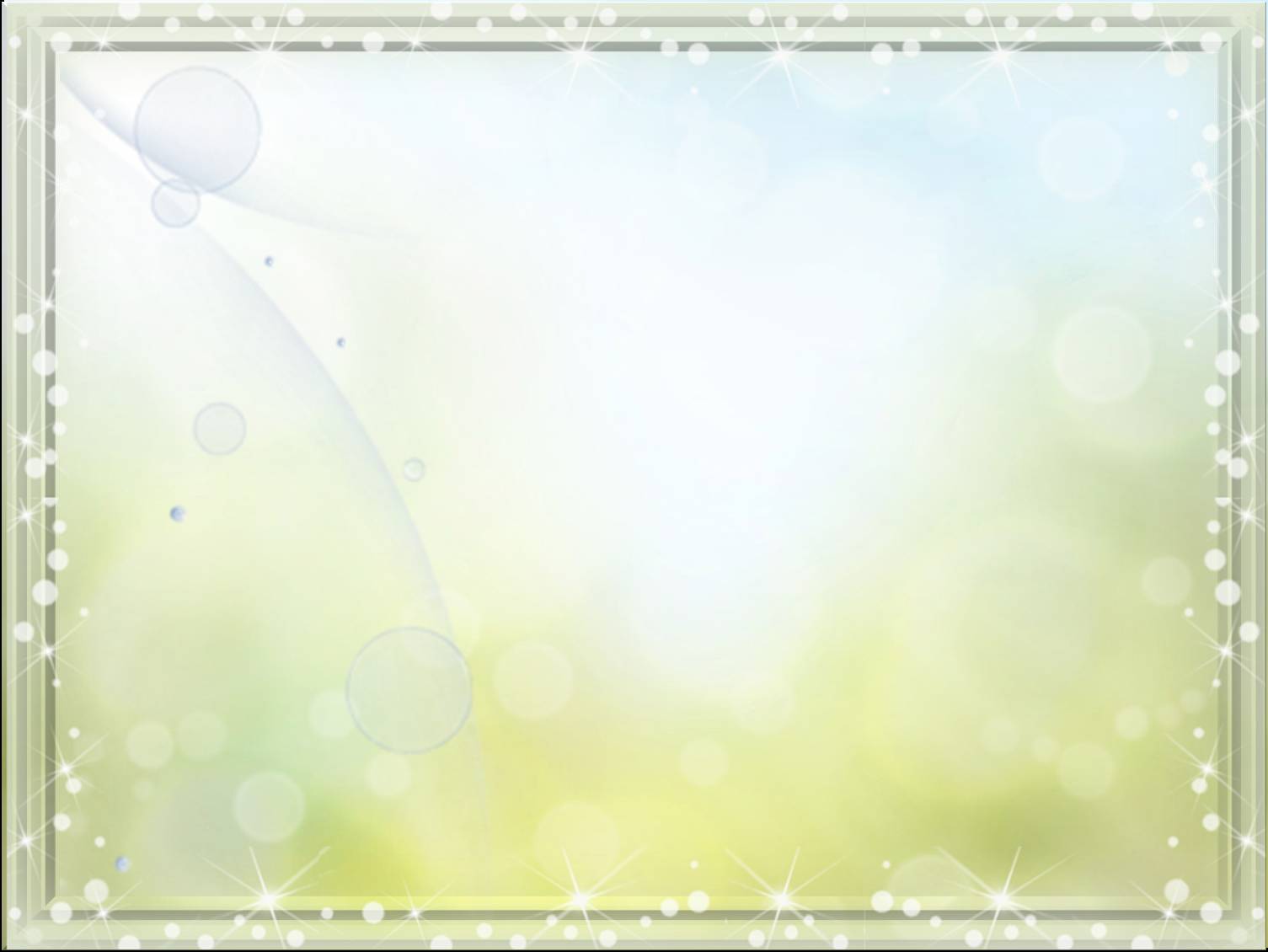 Пешеход
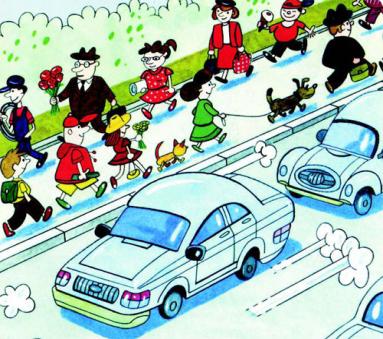 Часть дороги, предназначенная для пешеходов?
Тротуар
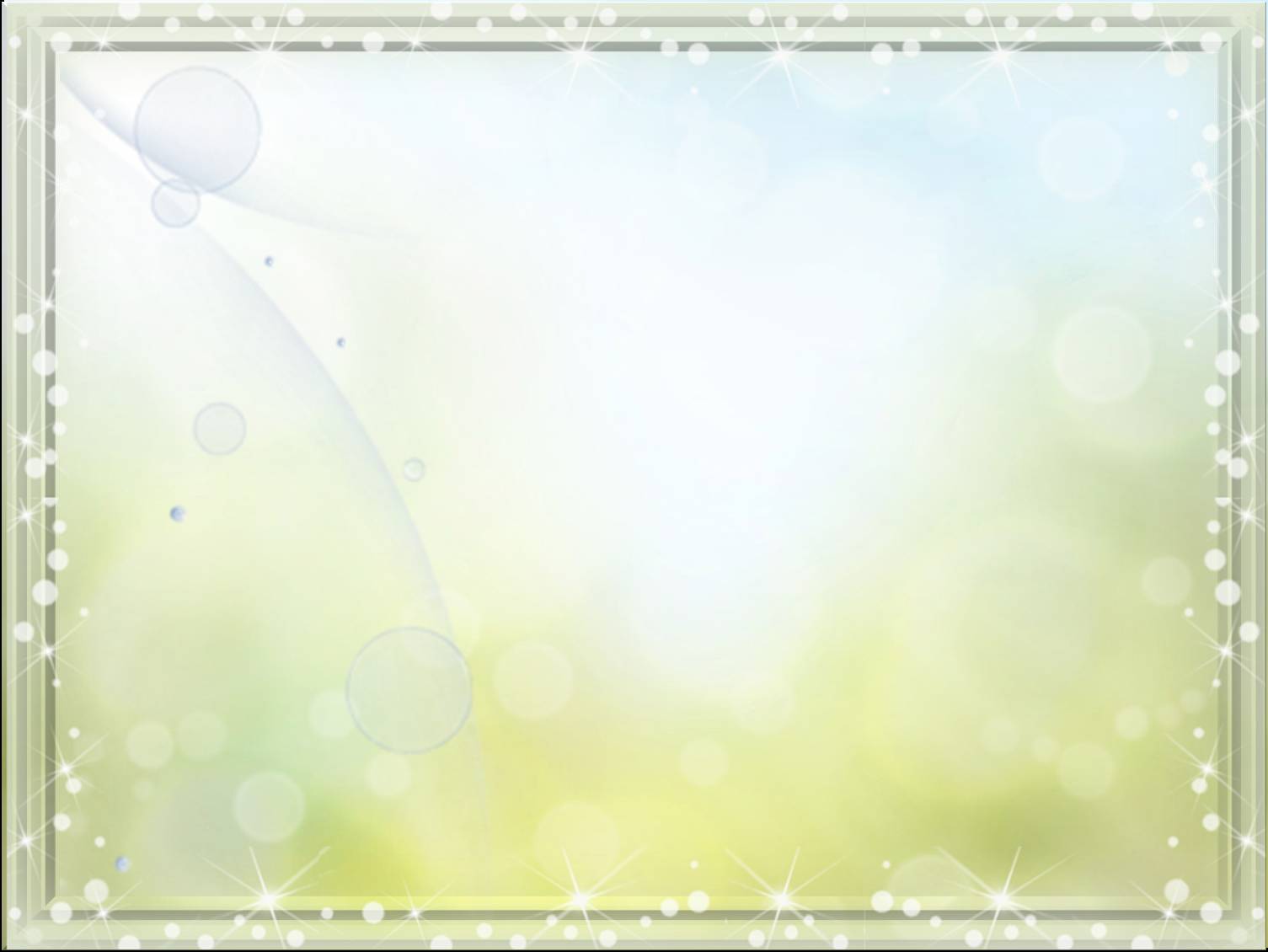 Пешеход
По какой стороне тротуара должны идти пешеходы?
По правой стороне
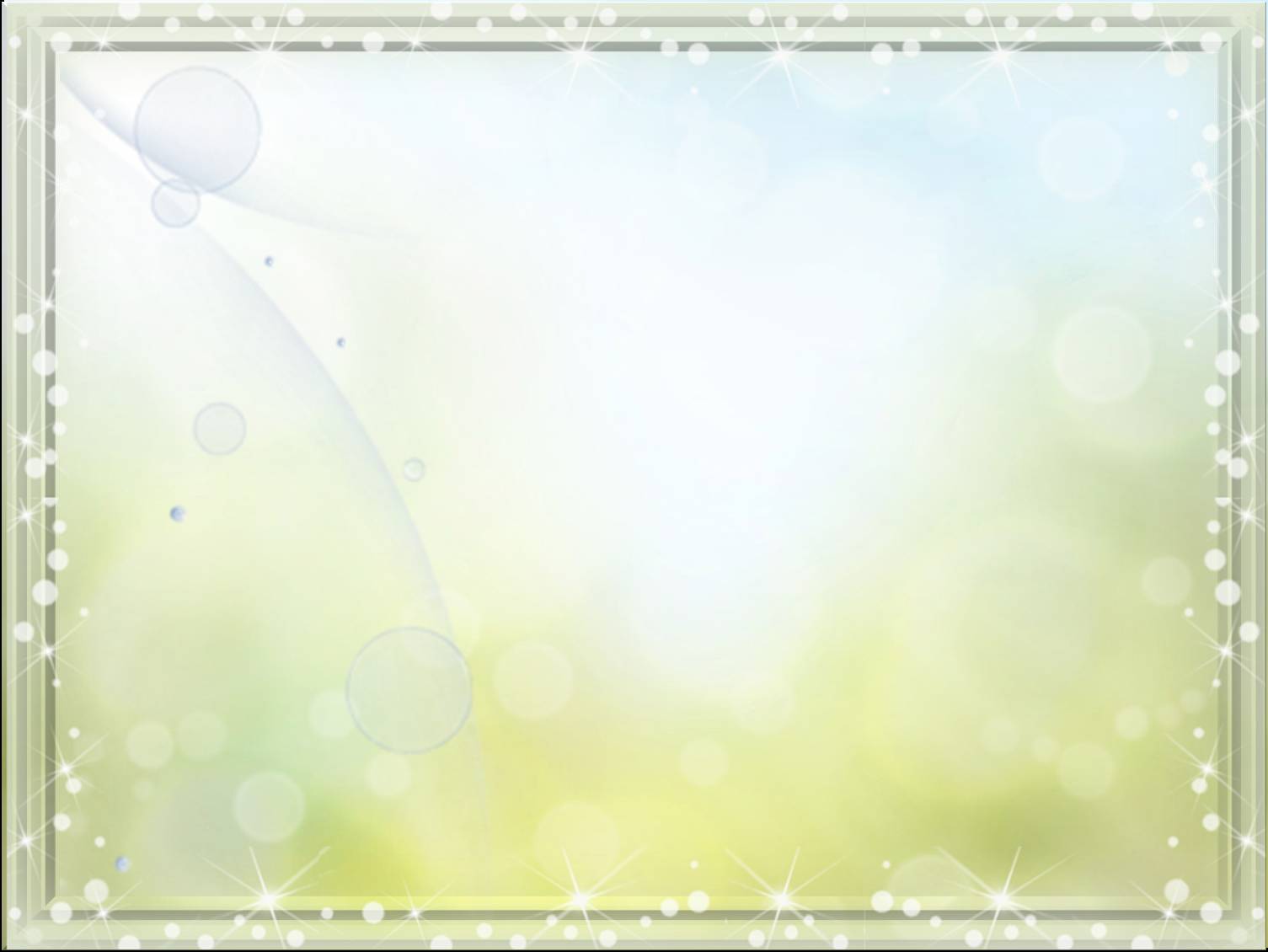 Пешеход
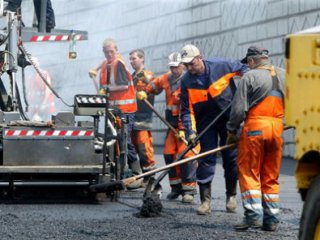 Являются ли пешеходами лица, выполняющие работу на дороге?
Нет
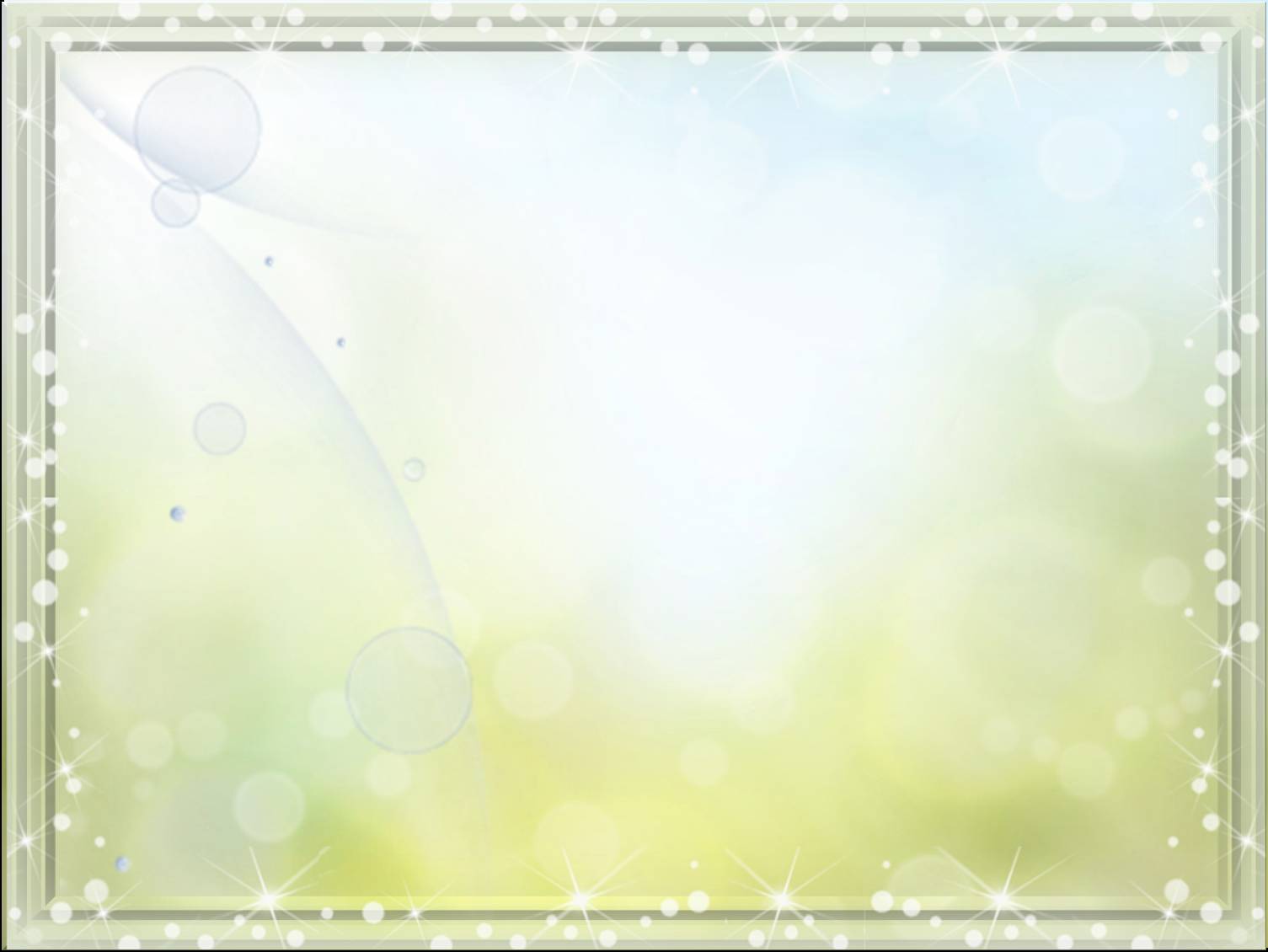 Перекрёсток
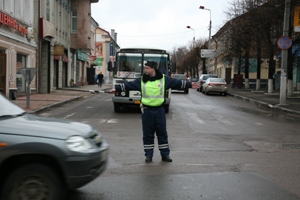 Кому должны подчиняться пешеходы и водители, если на перекрестке работают одновременно и светофор,
 и регулировщик?
Регулировщику
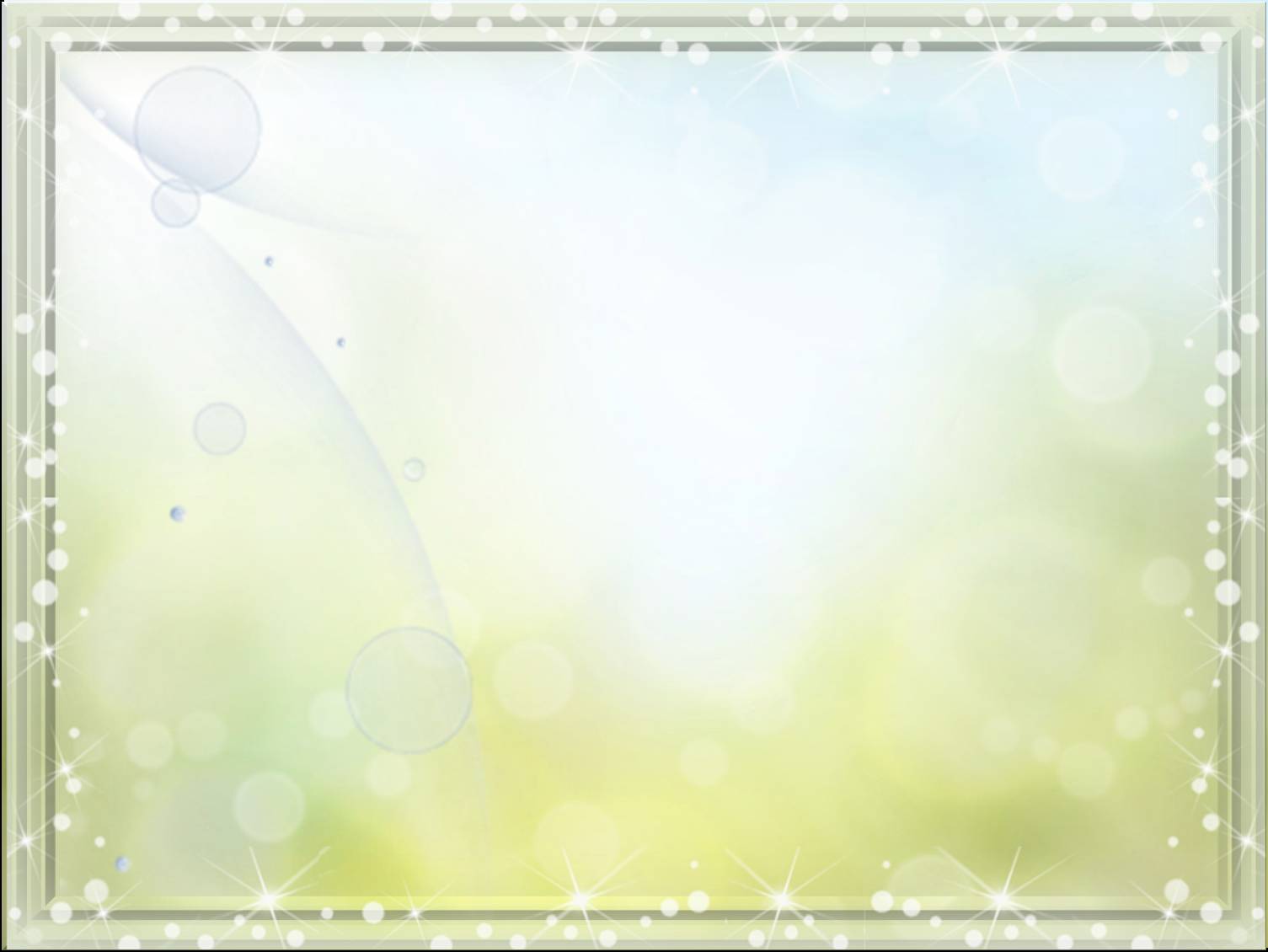 Перекрёсток
Назовите нарушителей 
дорожного движения.
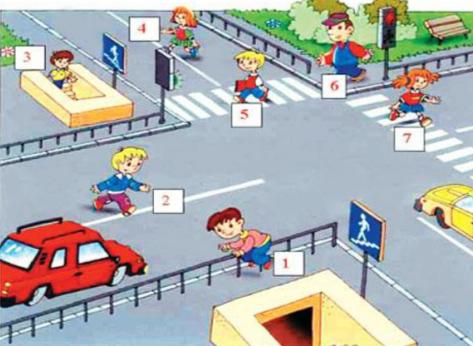 № 1, 2, 4, 7
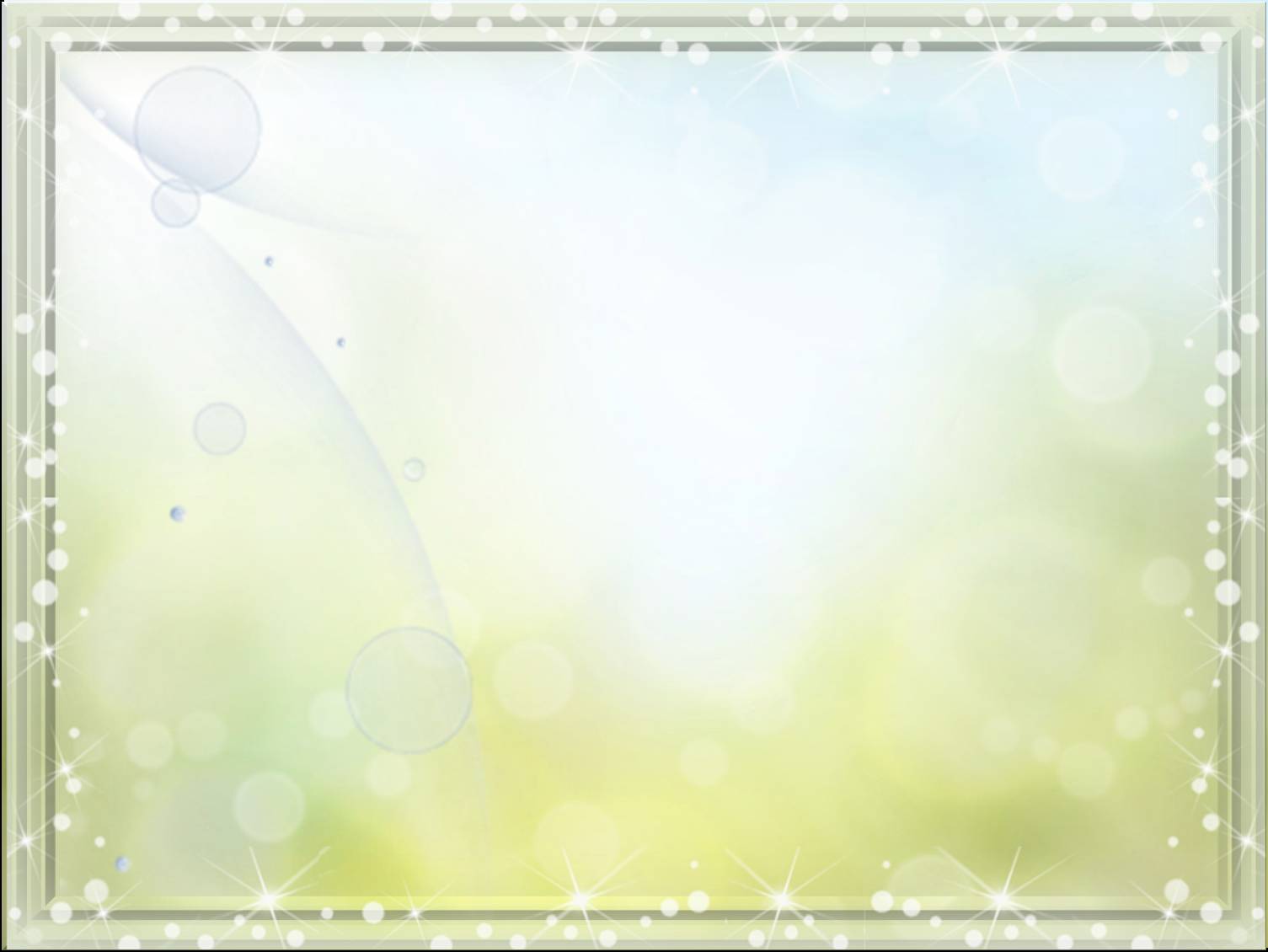 Перекрёсток
Какой сигнал светофора включается одновременно для всех сторон перекрестка?
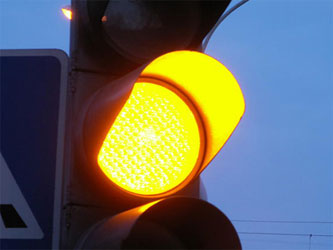 Жёлтый
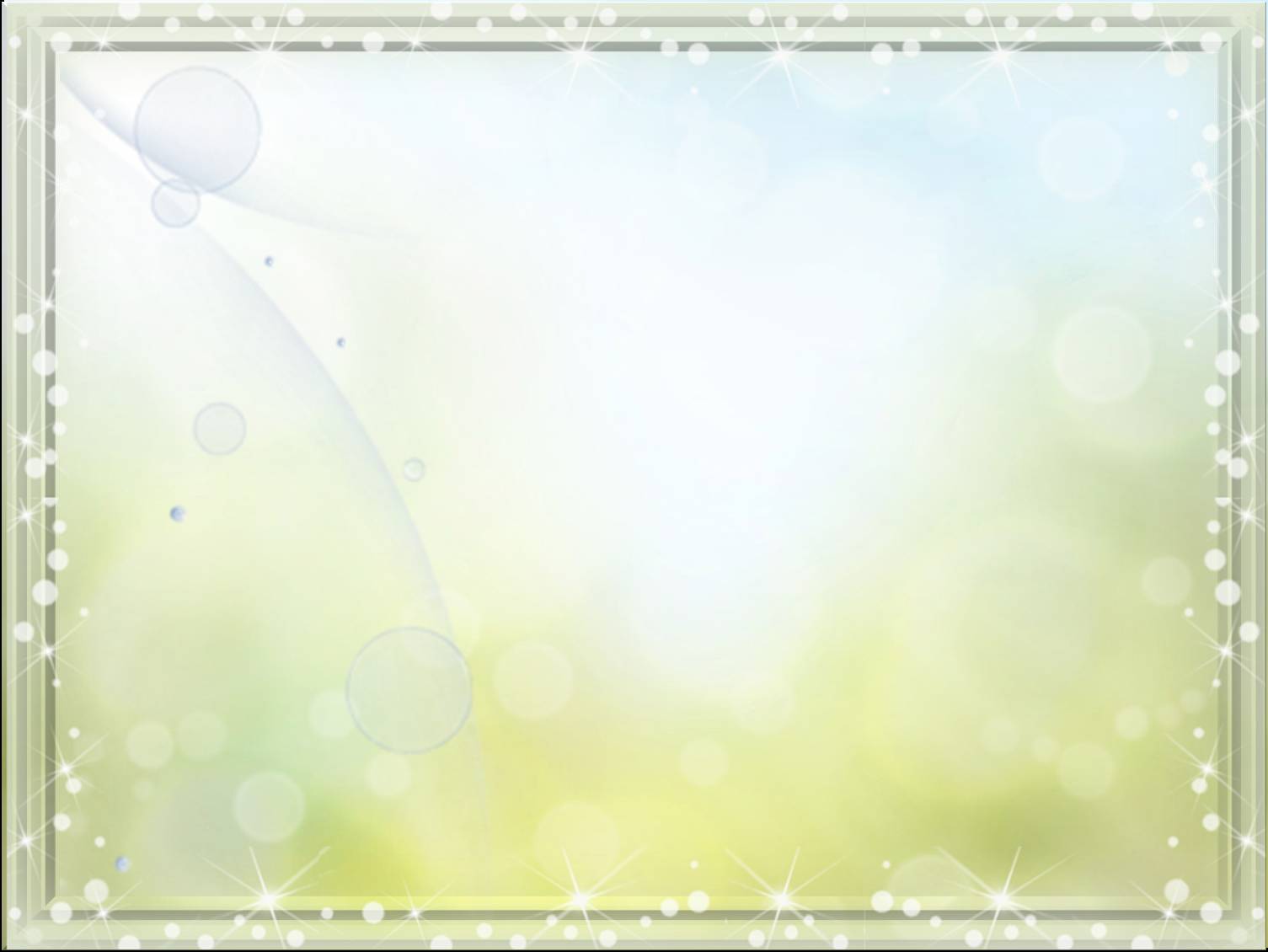 Сигналы и предметы
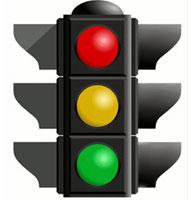 Трехглазый помощник дорог
Светофор
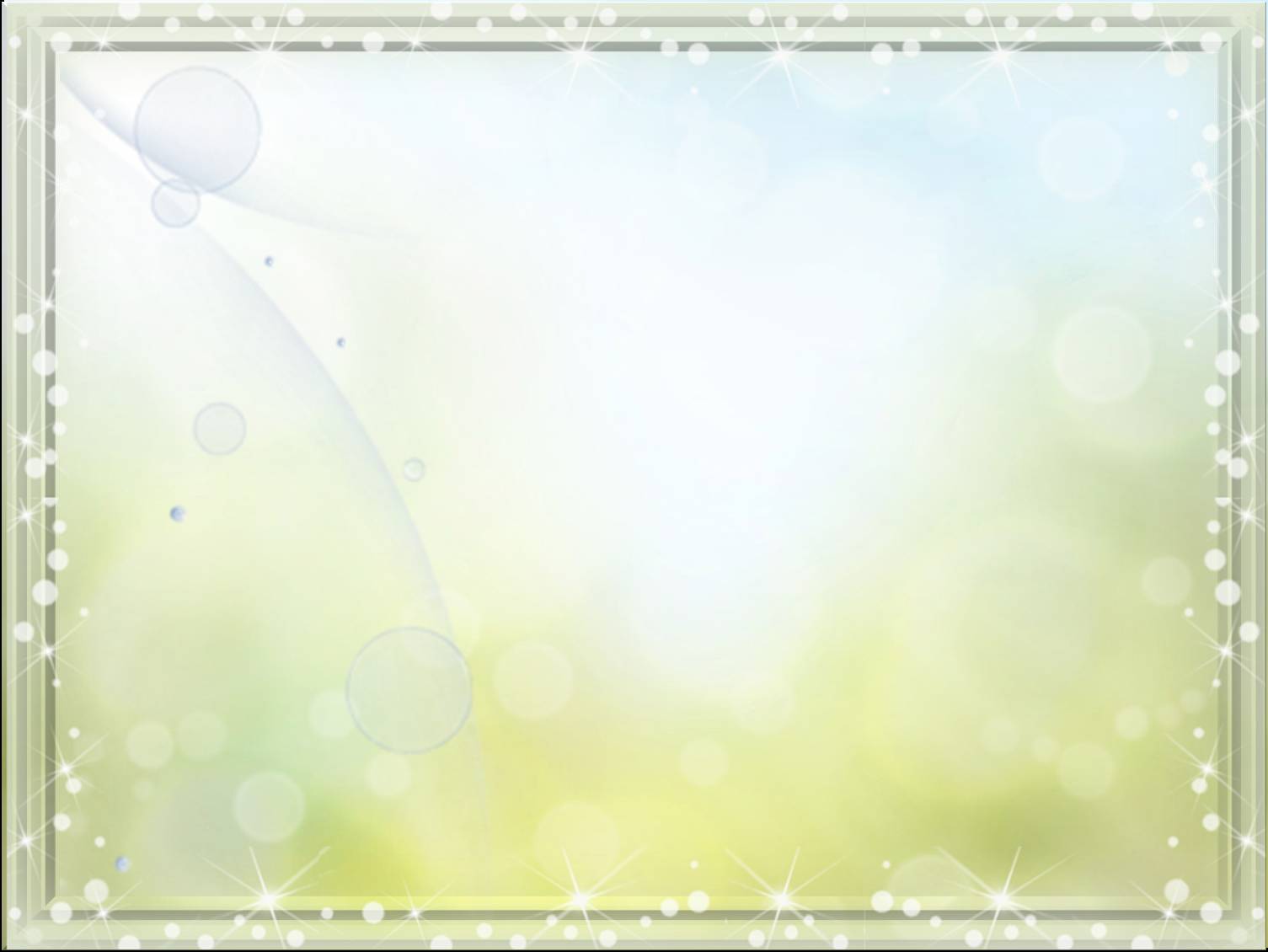 Сигналы и предметы
Палочка милиционера?
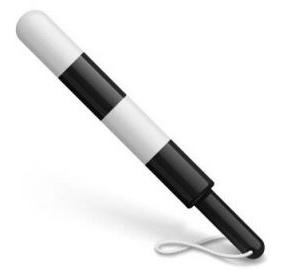 Жезл
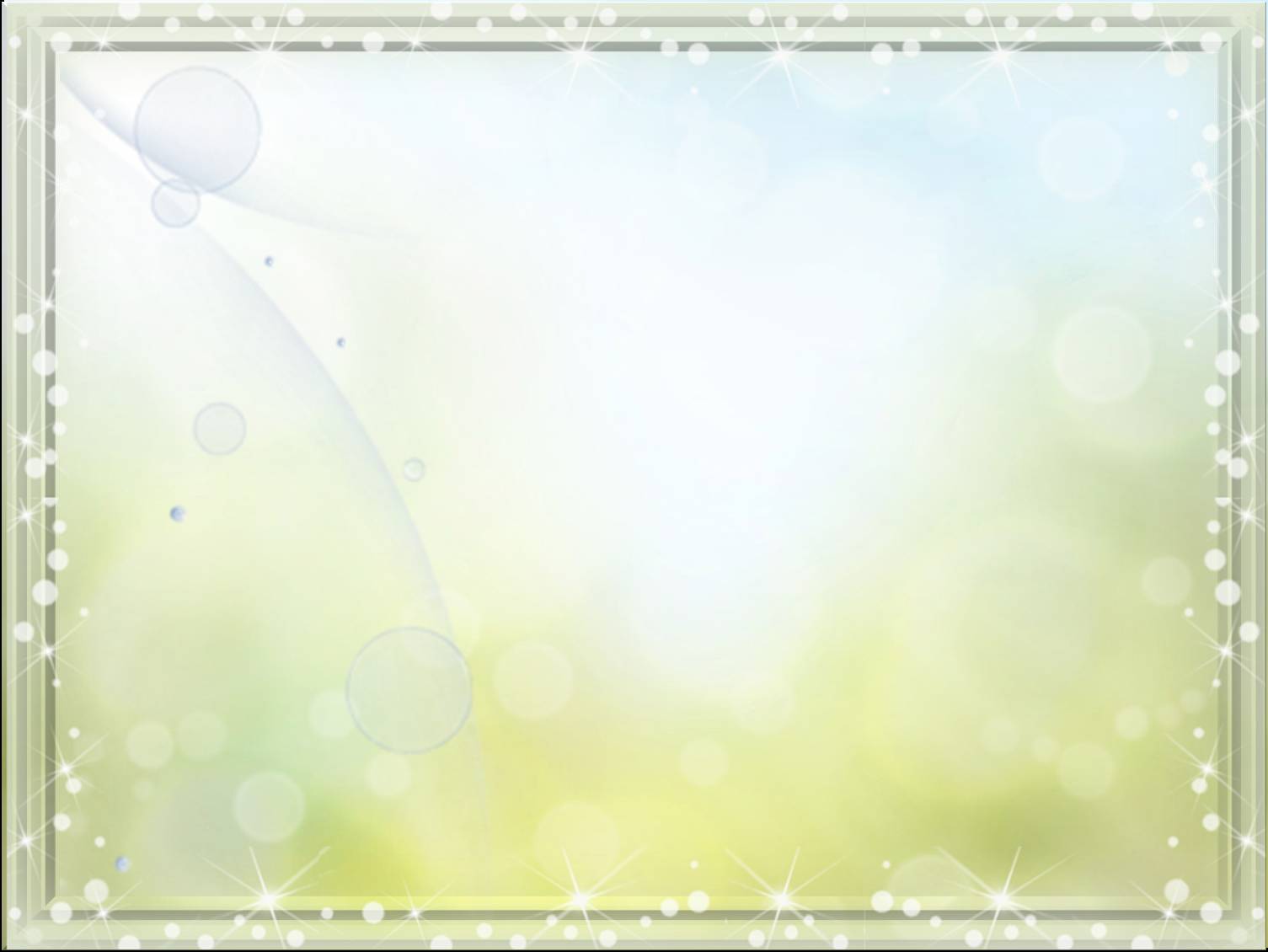 Сигналы и предметы
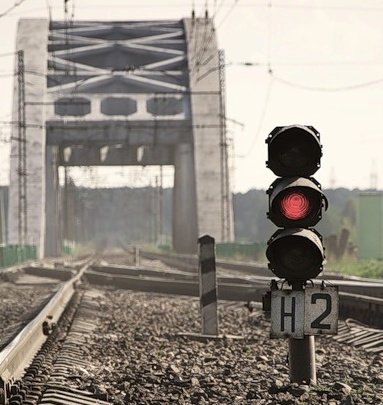 Сигнальное устройство на железной дороге?
Семафор
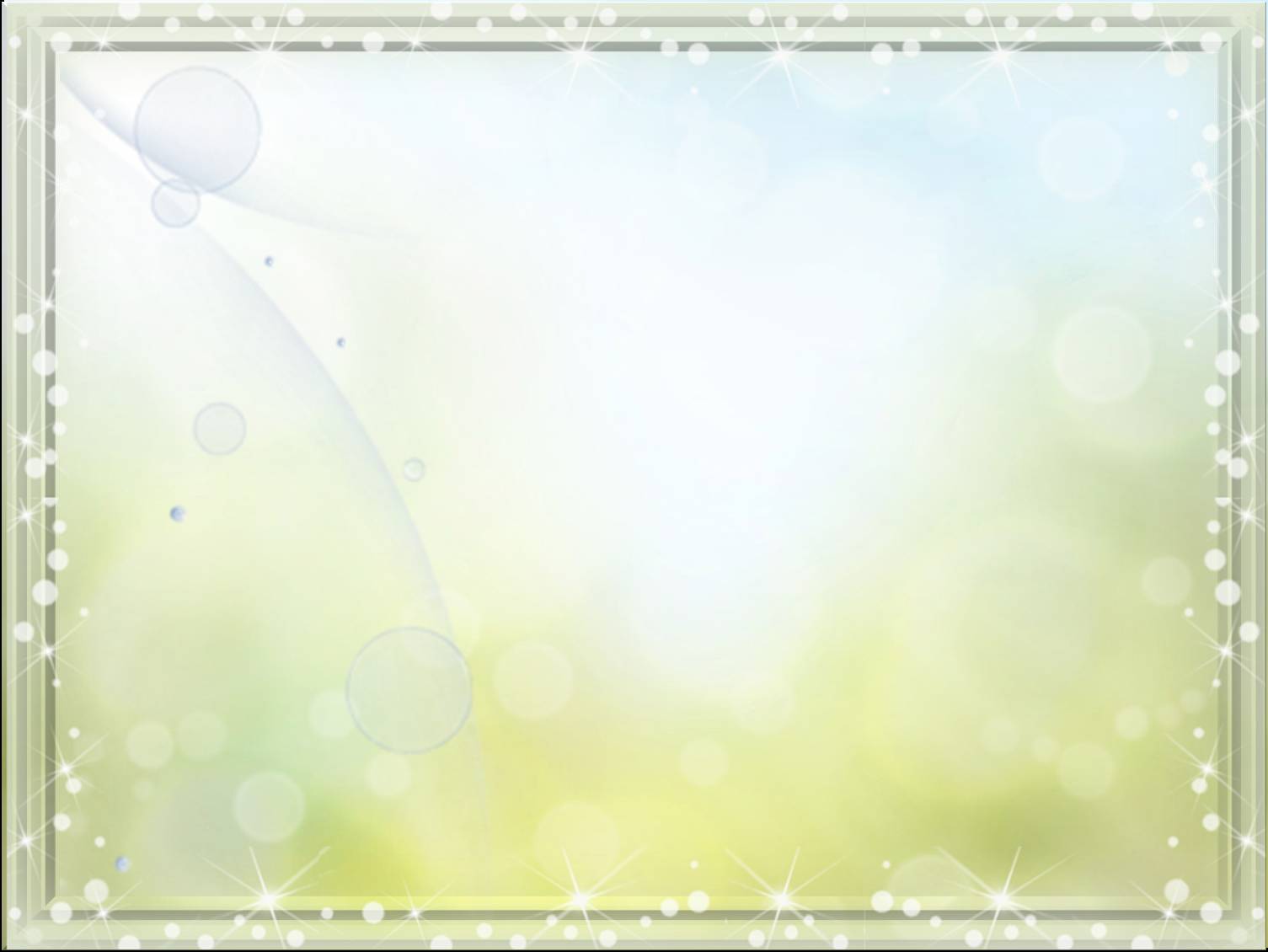 2 ТУР
Викторина  «ПДД»
2
3
Возраст
1
2
3
1
Животные
1
2
3
Ребусы
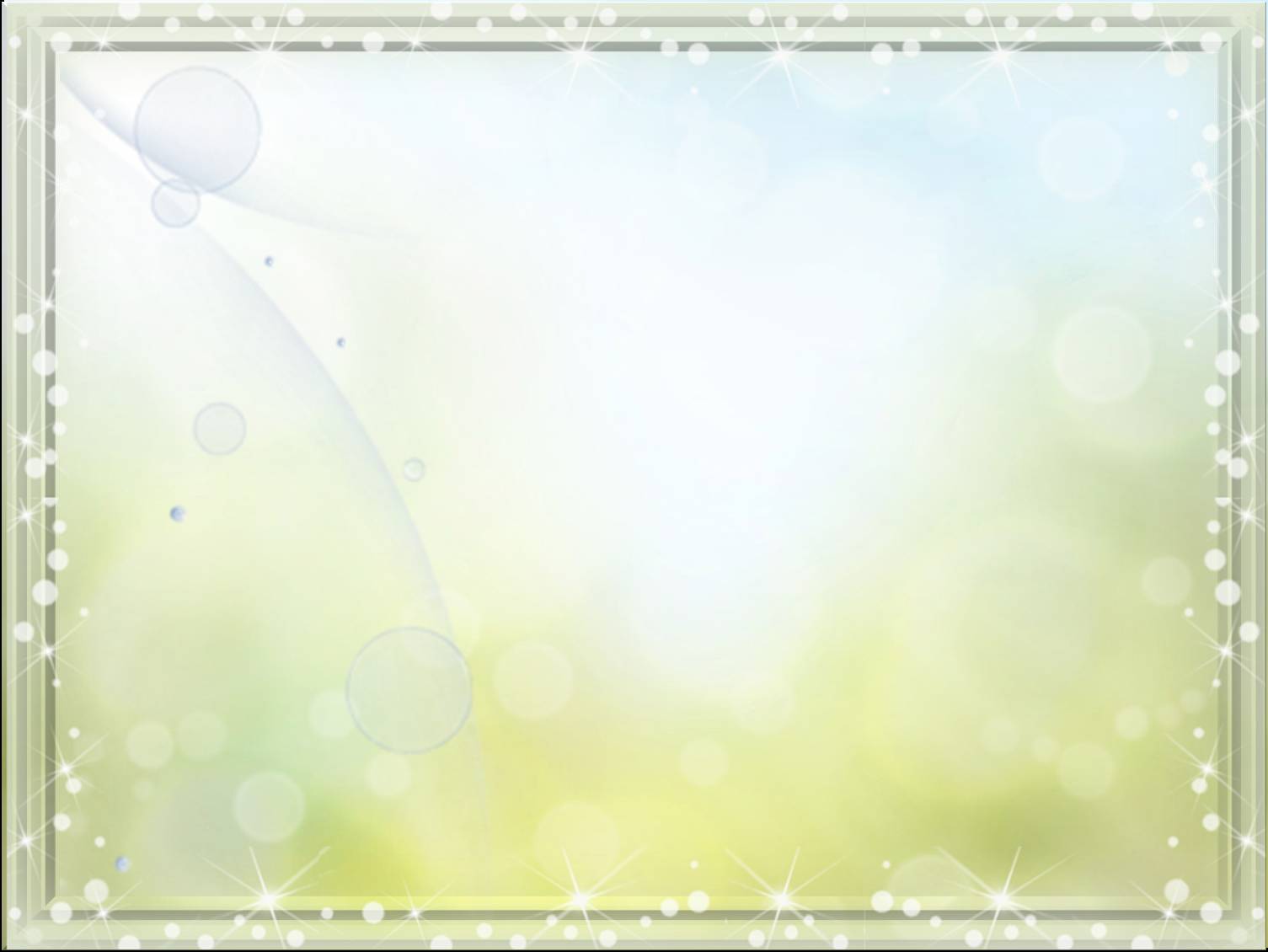 Возраст
С какого возраста разрешено передвигаться на велосипеде по дорогам общего пользования?
С 14 лет
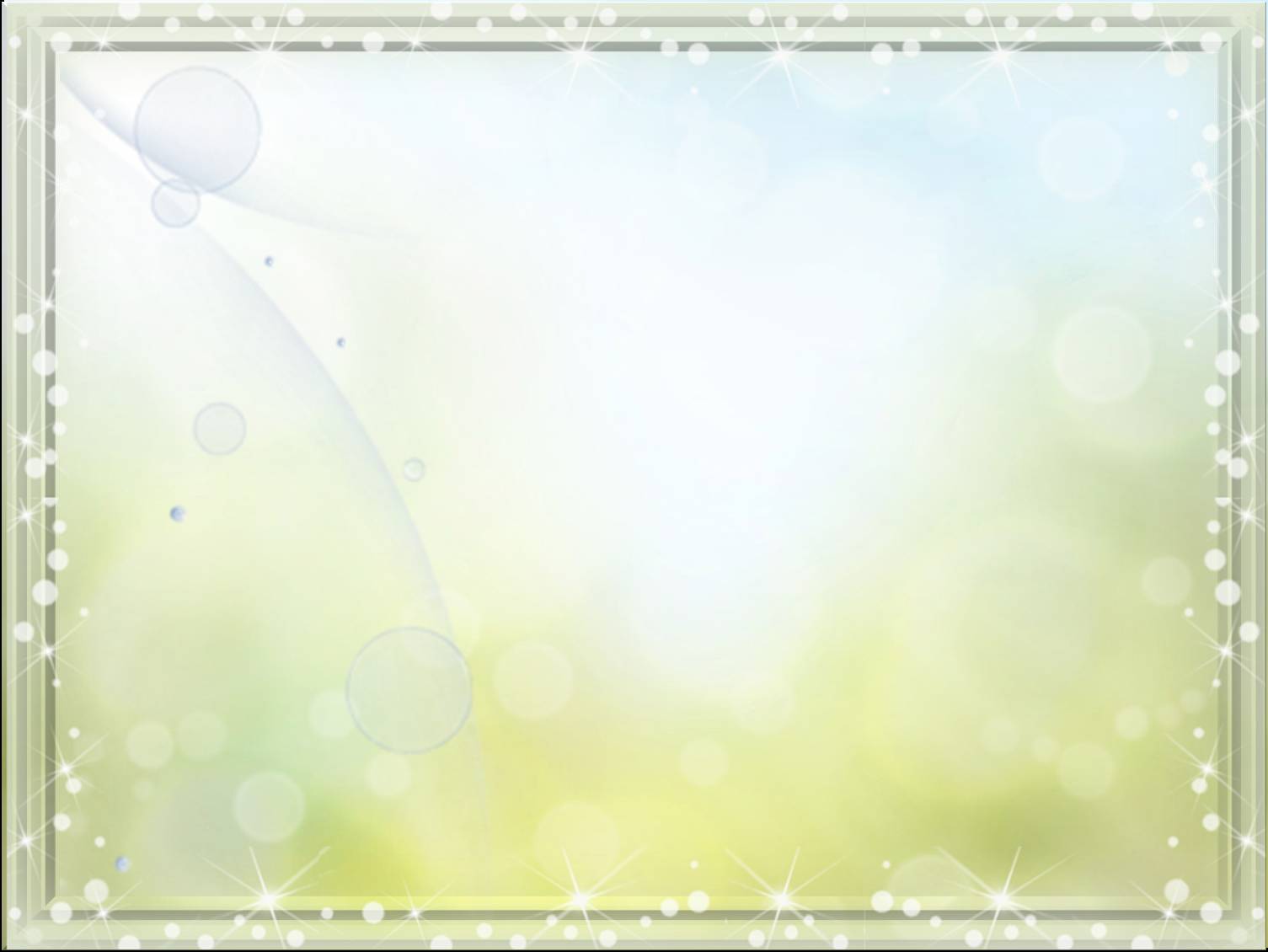 Возраст
С какого возраста детям разрешено ездить на переднем сиденье автомобиля?
С 12 лет
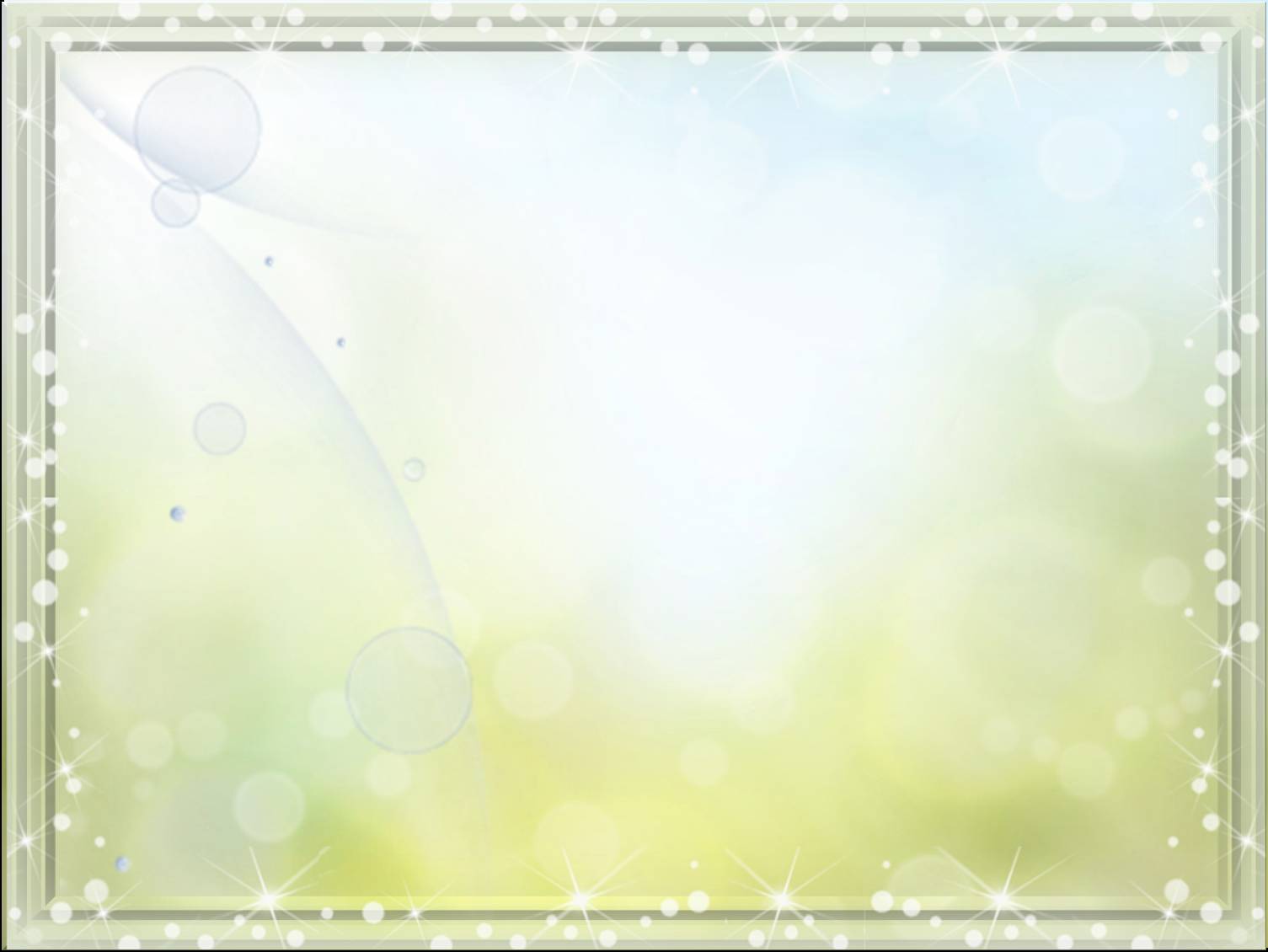 Возраст
В каком возрасте можно получить право на управление автомобилем?
В 18 лет
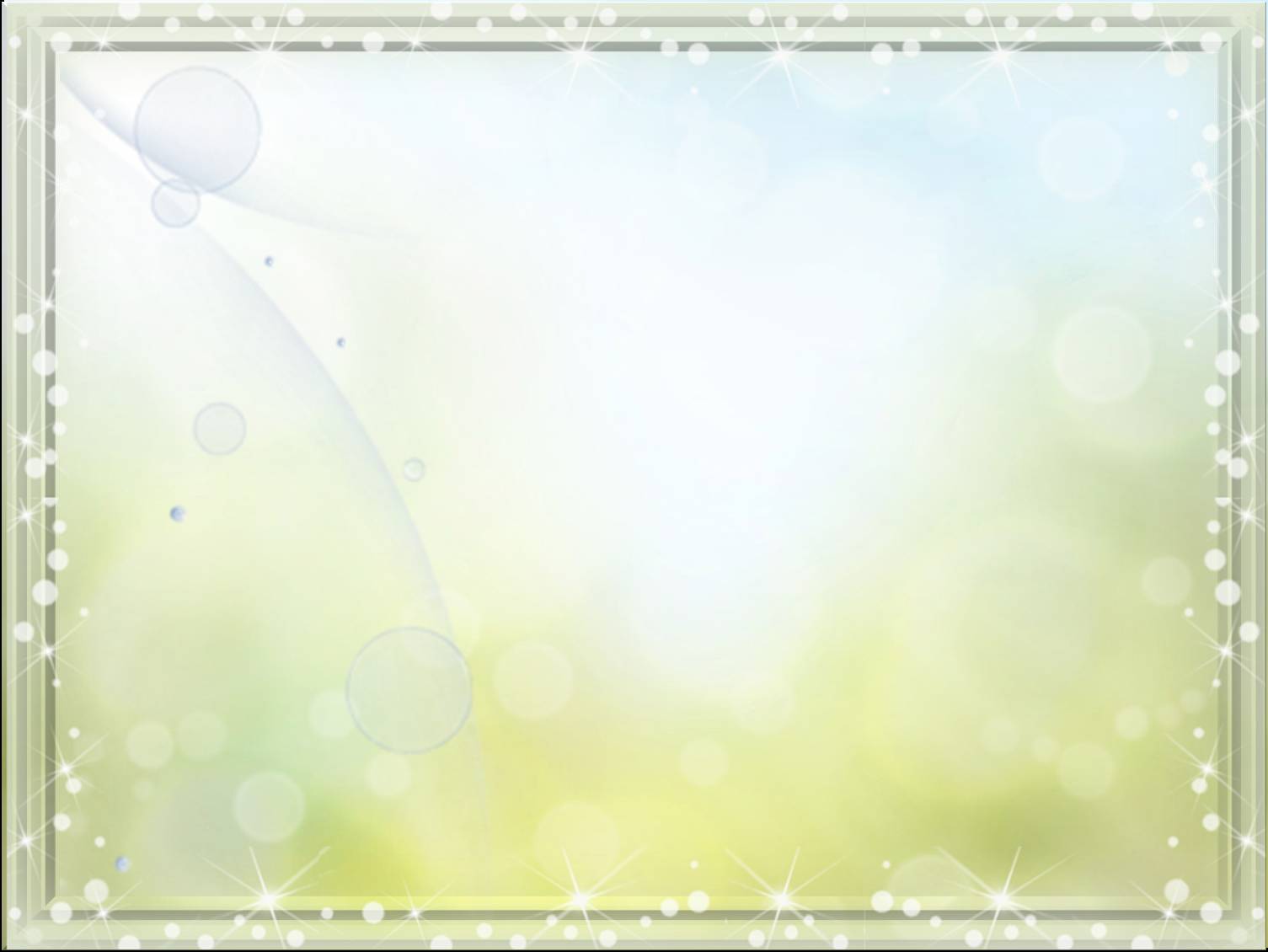 Животные
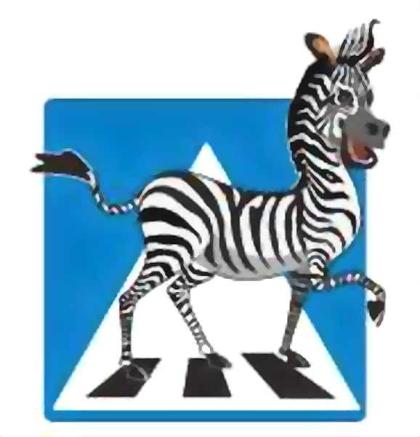 В честь этого животного назван пешеходный переход.
Зебра
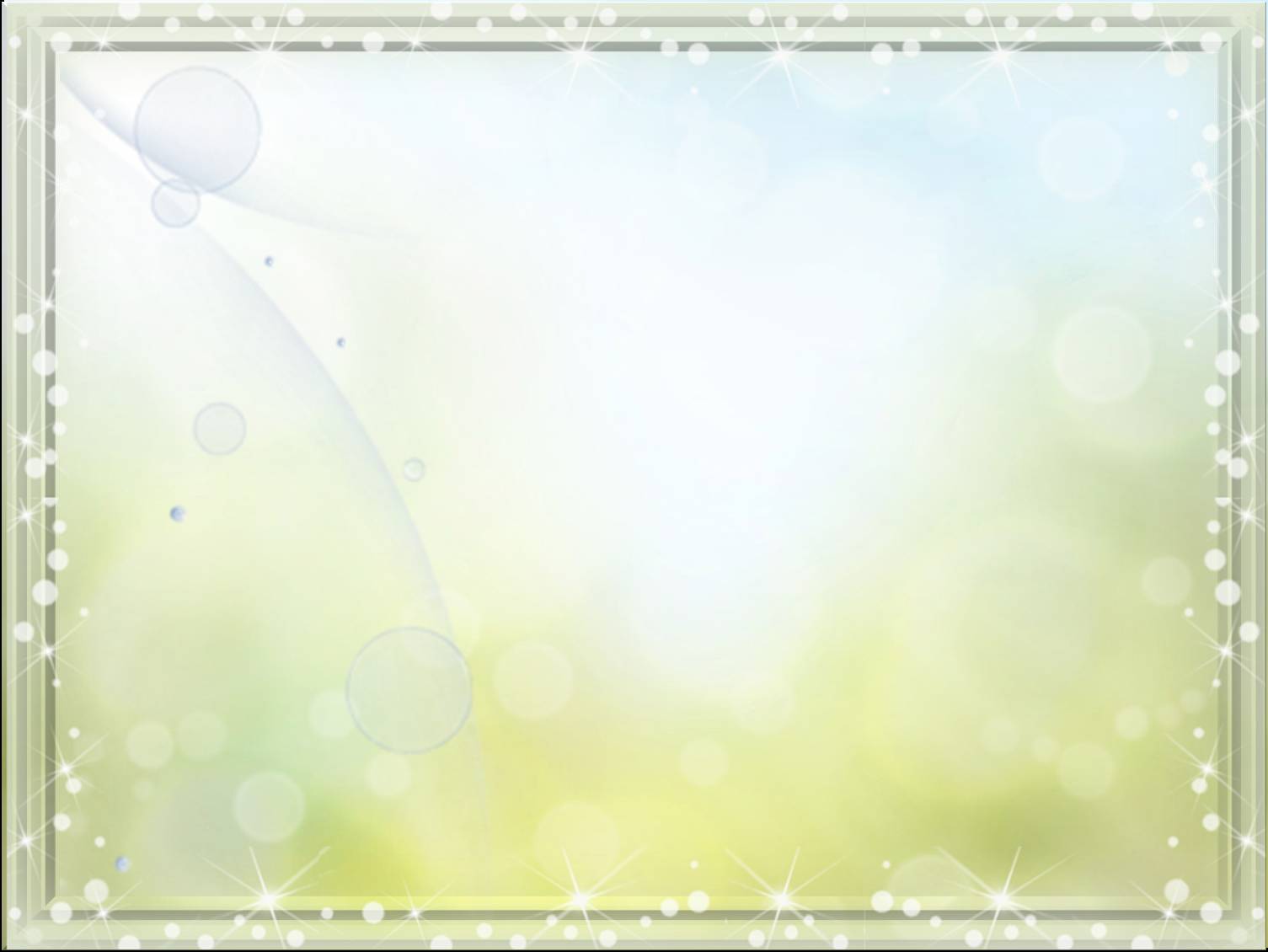 Животные
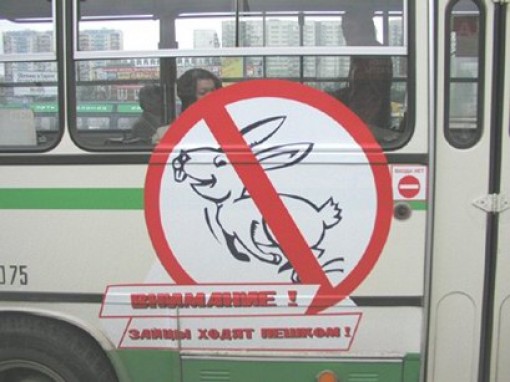 С каким животным сравнивают пассажира – безбилетника?
С зайцем
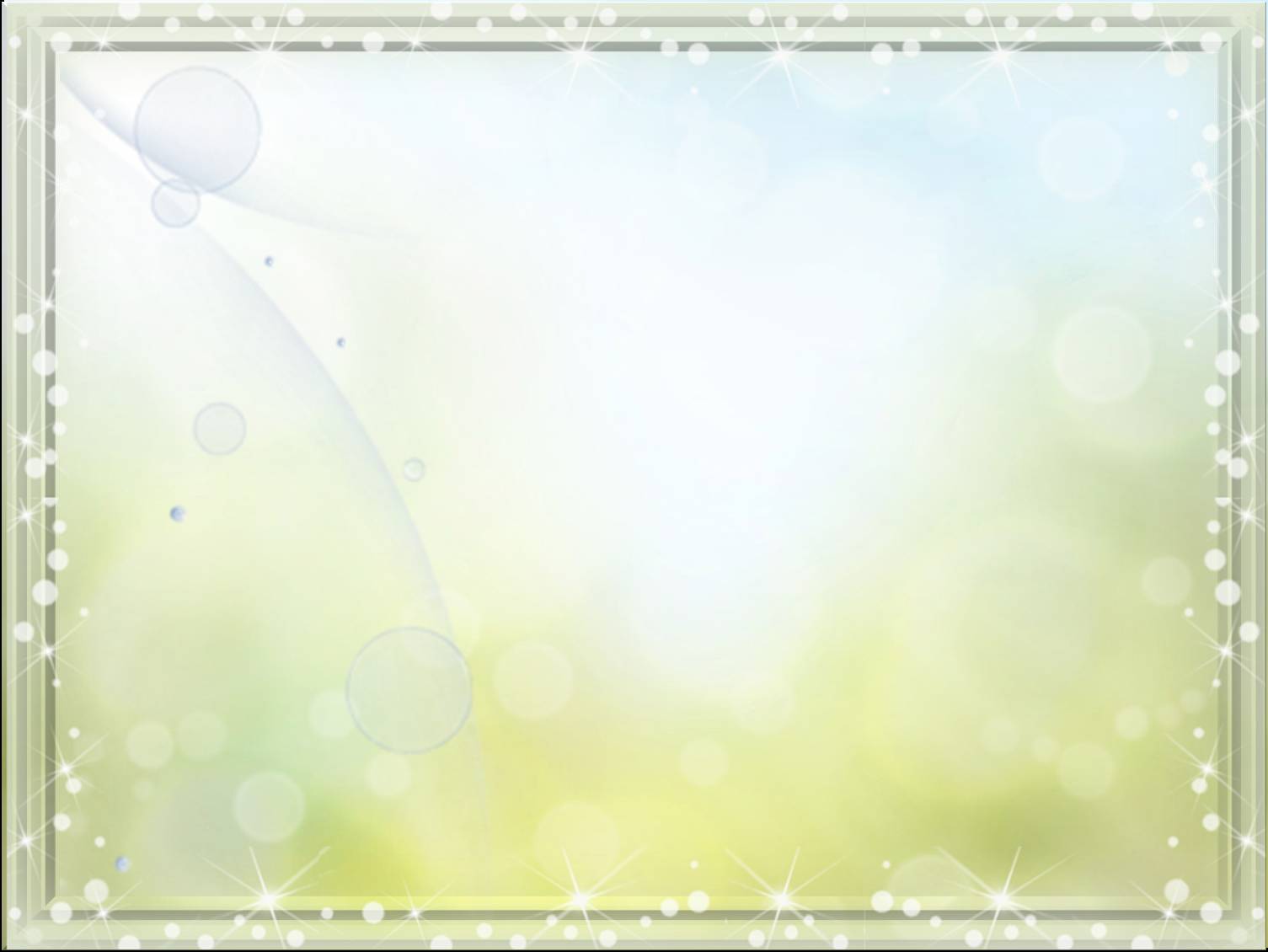 Животные
Какой вид воздушного транспорта сравнивают со стрекозой?
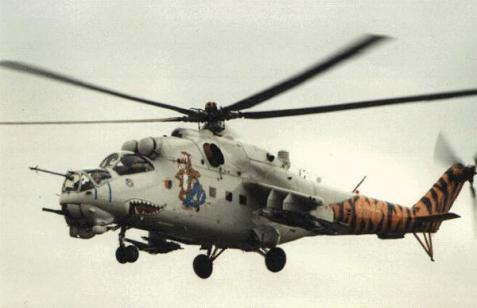 Вертолёт
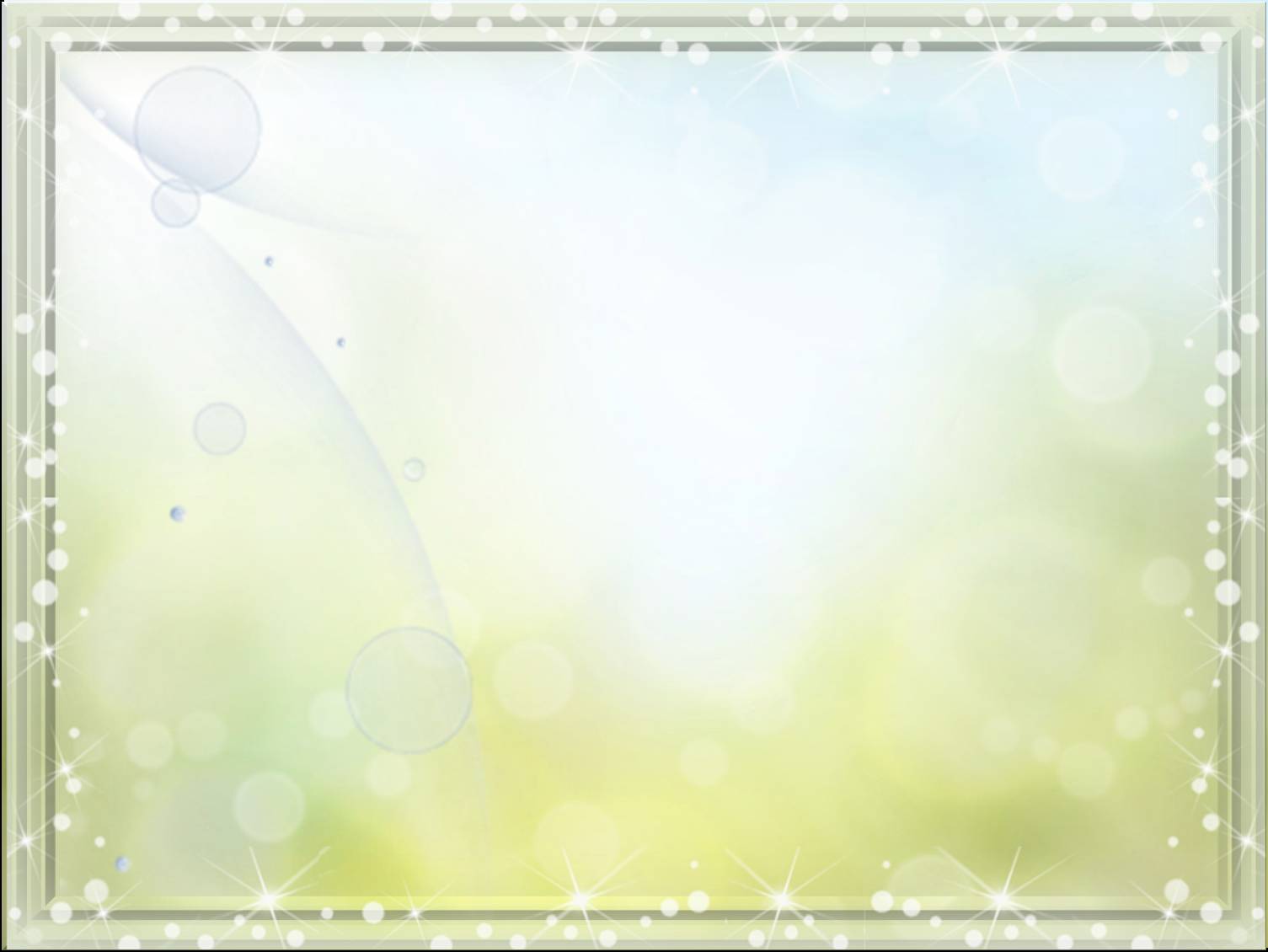 Ребусы
Разгадайте ребус
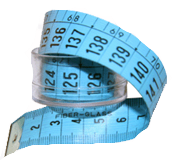 О
Метро
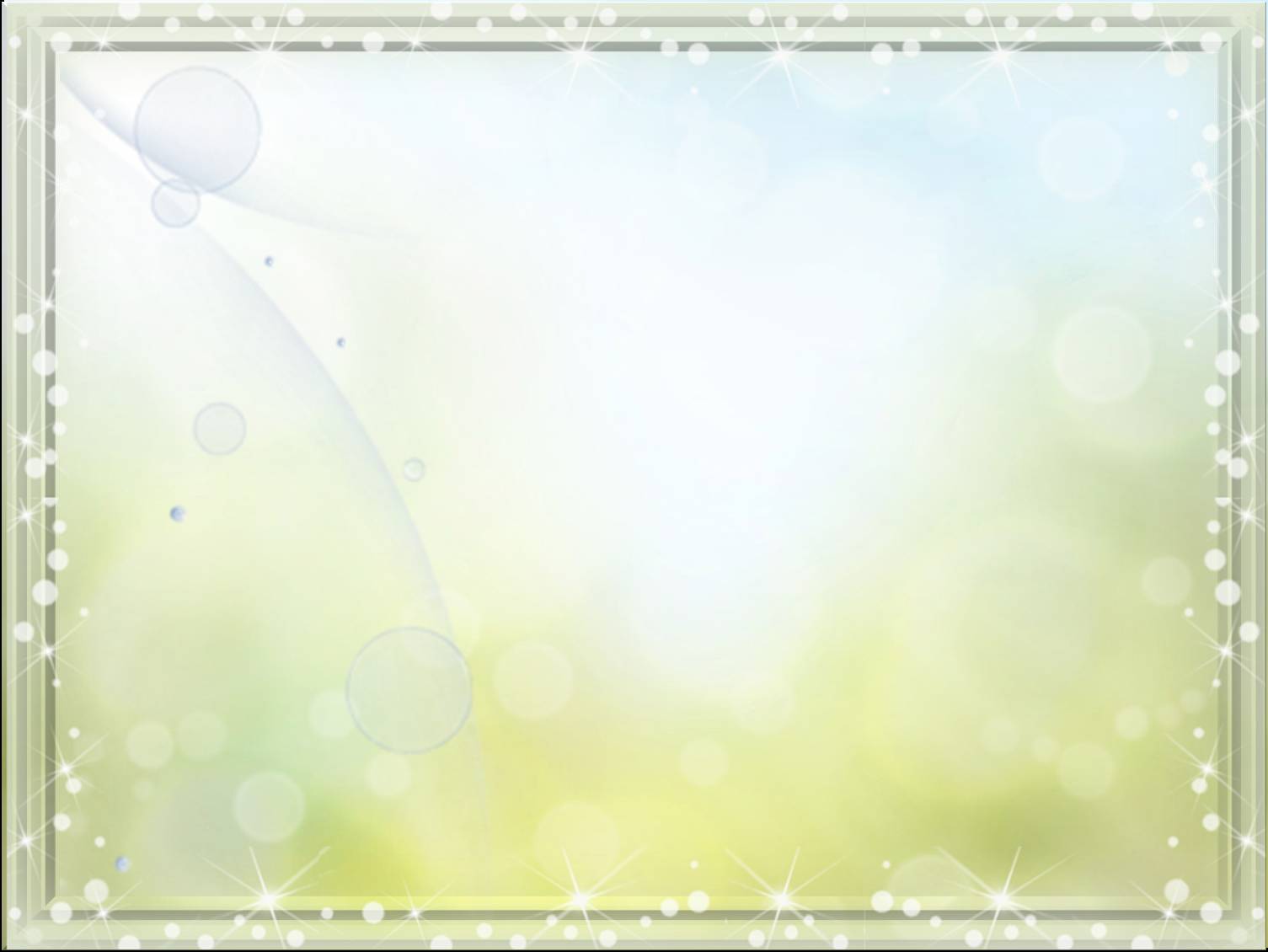 Ребусы
Разгадайте ребус
,
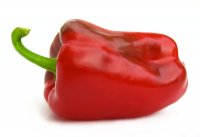 ХОД
Переход
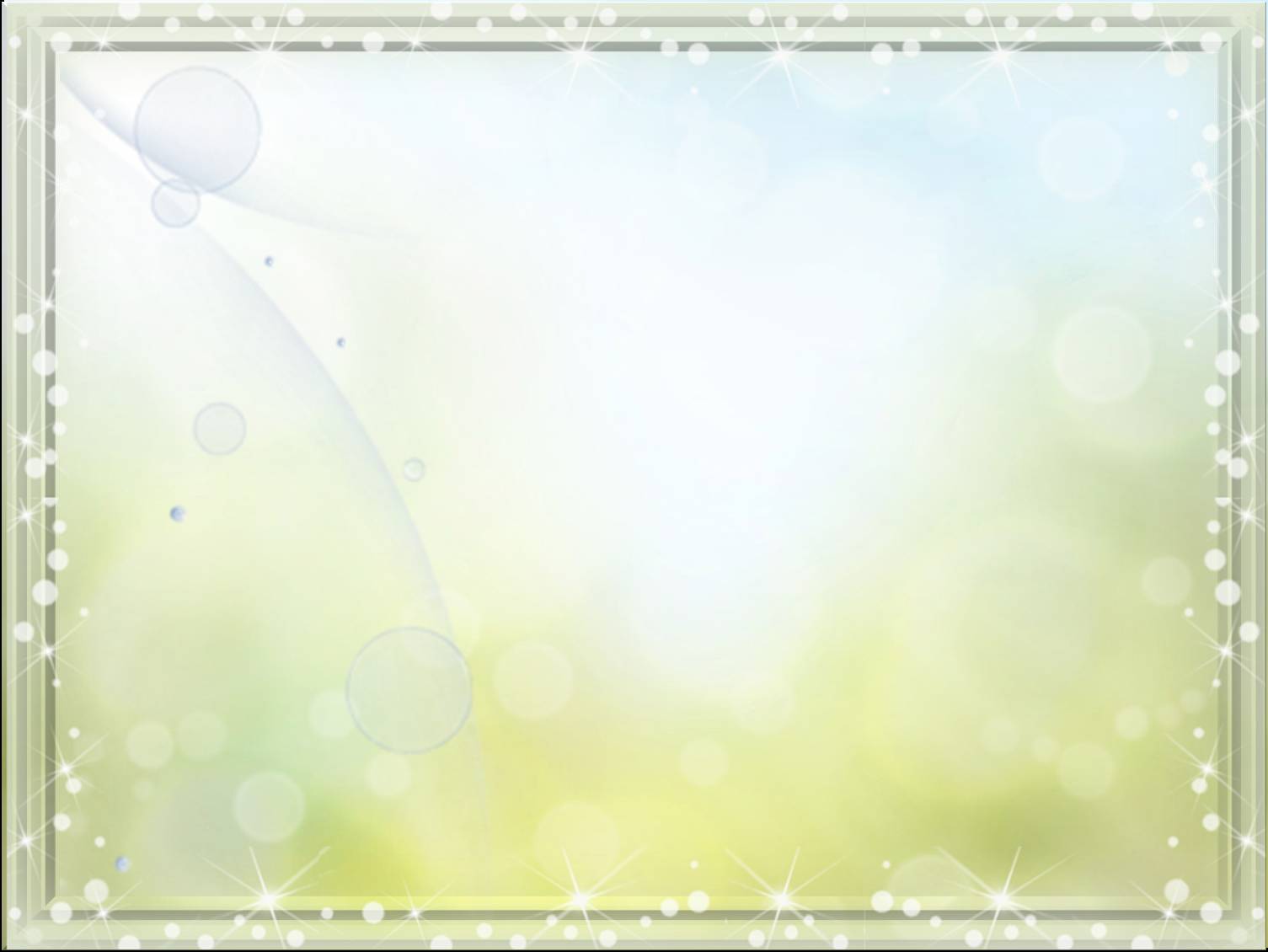 Ребусы
Разгадайте ребус
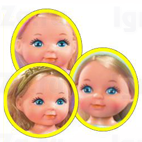 У
Улица
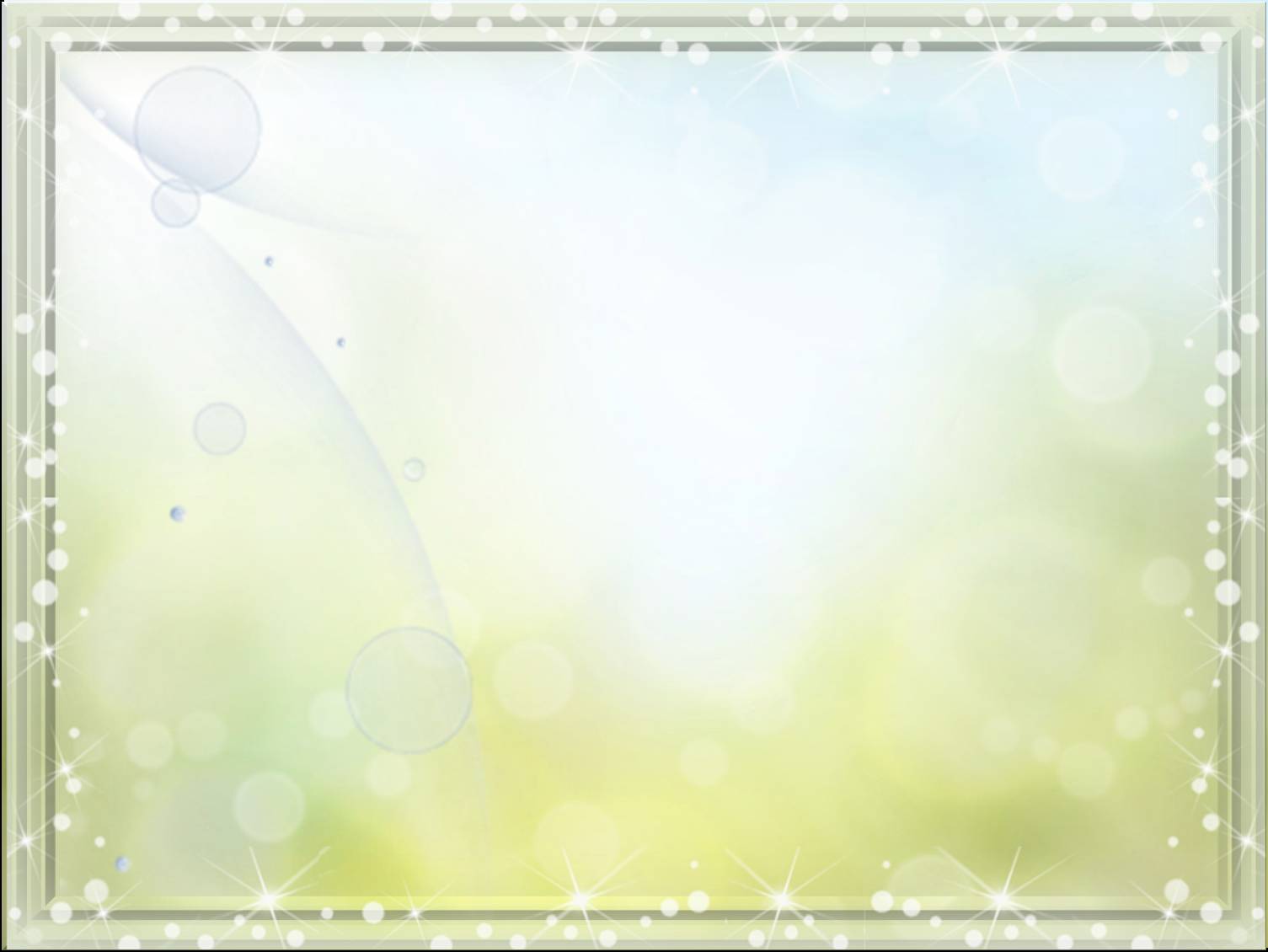 Тест 
«Дорожные знаки»
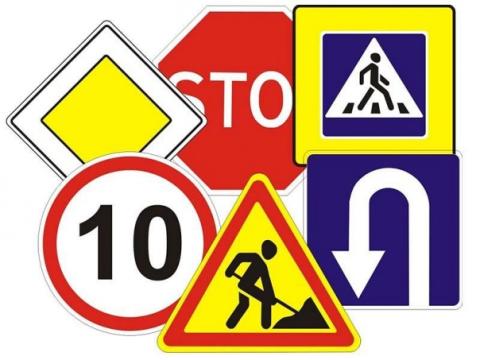 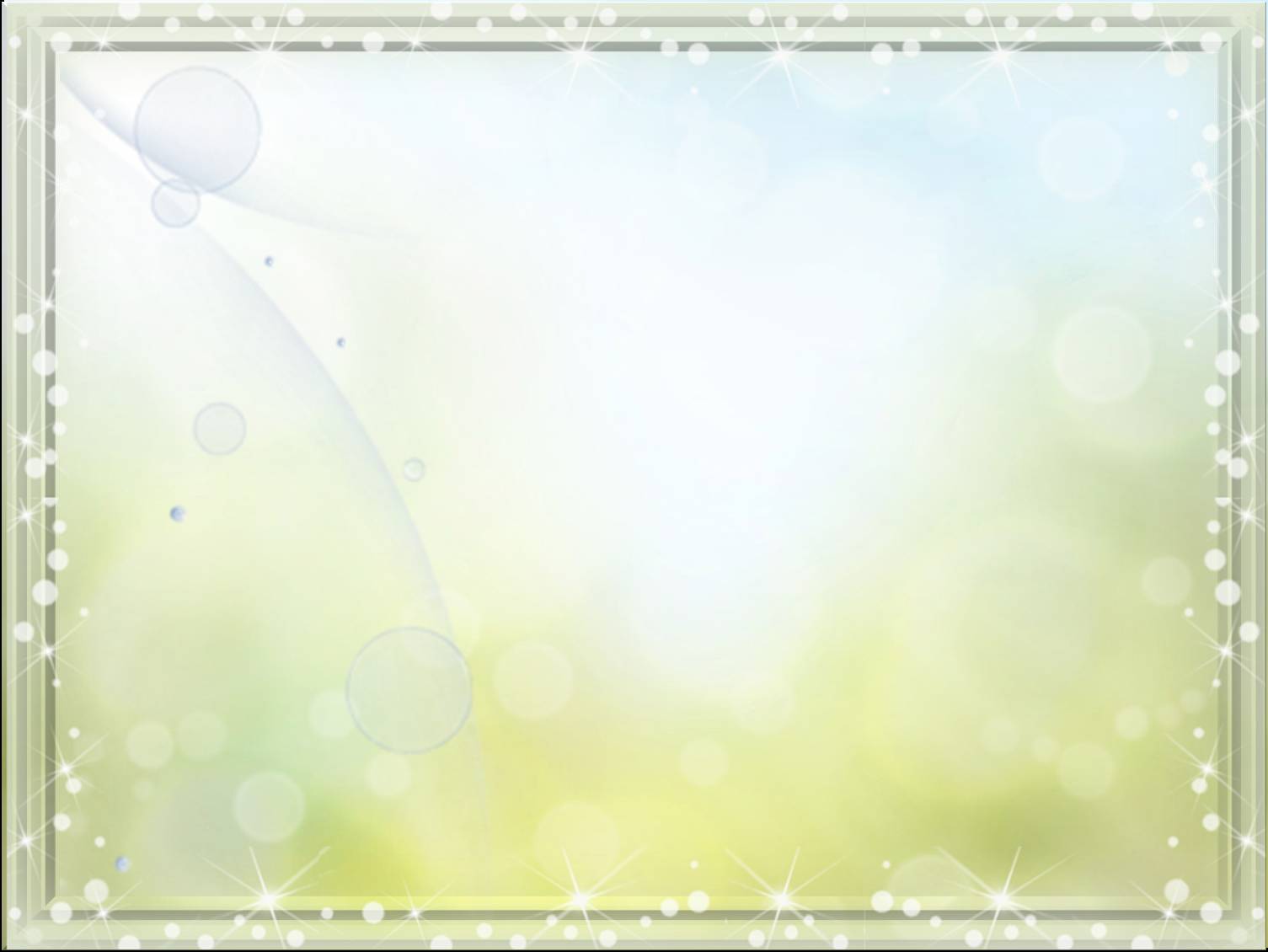 Д
О
Р
О
Ж
Н
Ы
Е

З
Н
А
К
И
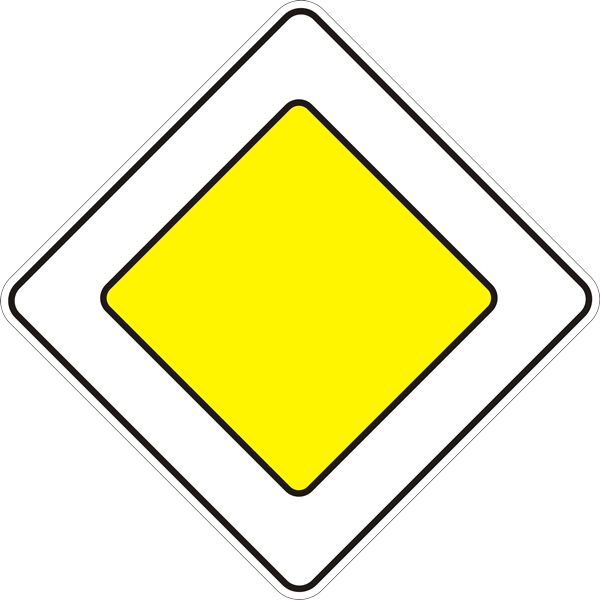 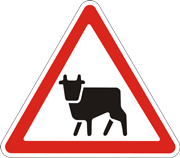 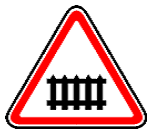 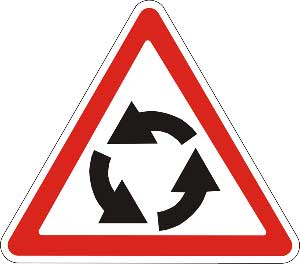 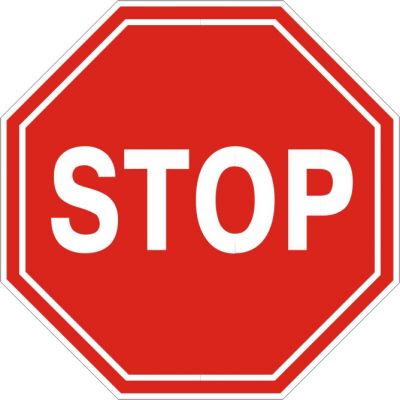 Предупреждающие
Предписывающие
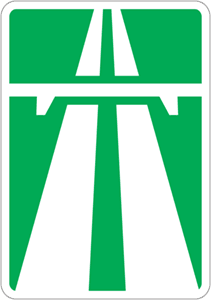 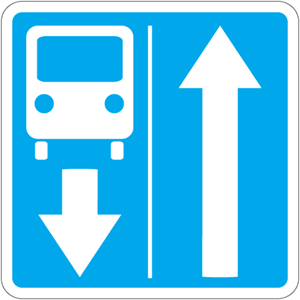 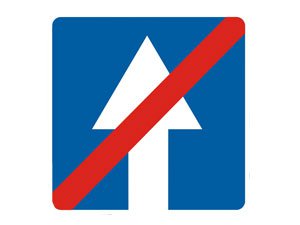 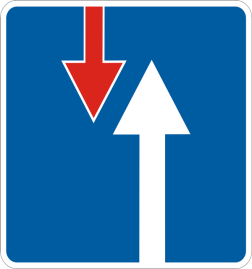 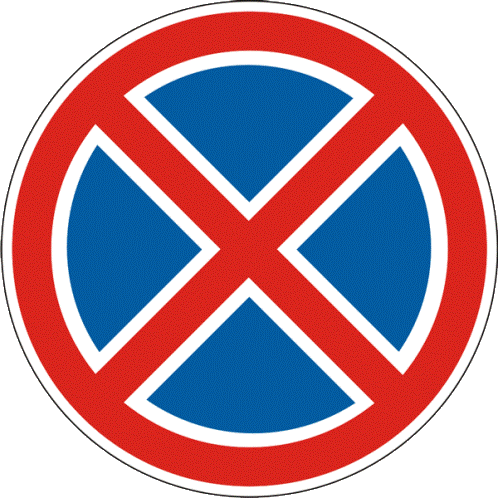 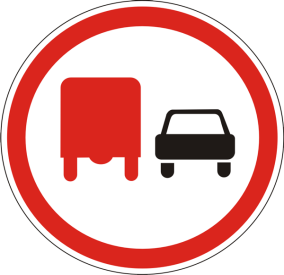 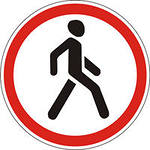 Запрещающие
Знаки приоритета
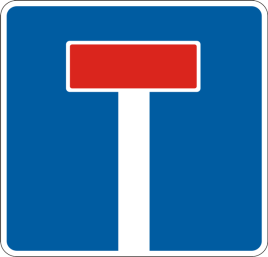 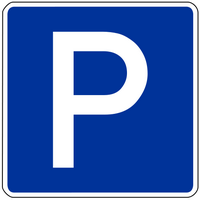 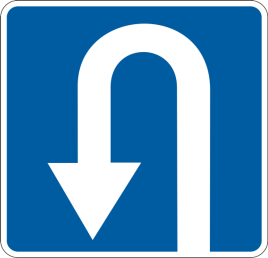 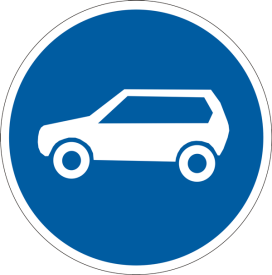 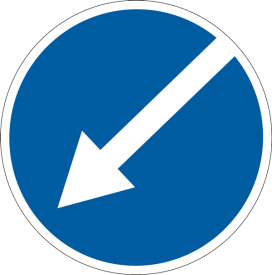 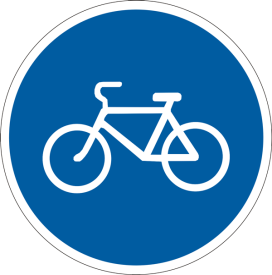 Информационные
Знаки особых предписаний
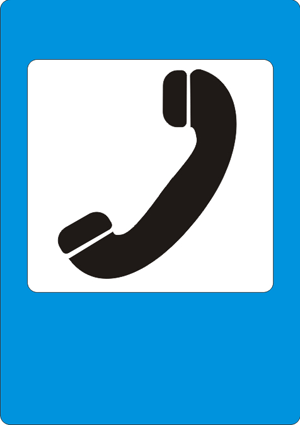 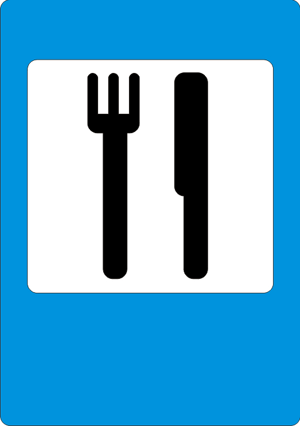 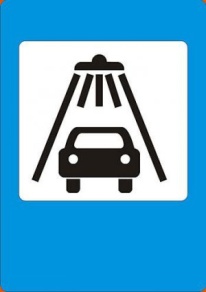 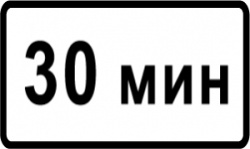 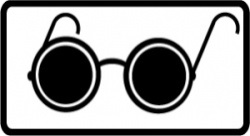 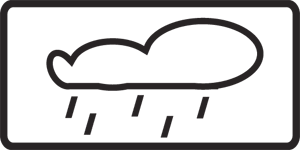 Дополнительной информации
Знаки сервиса
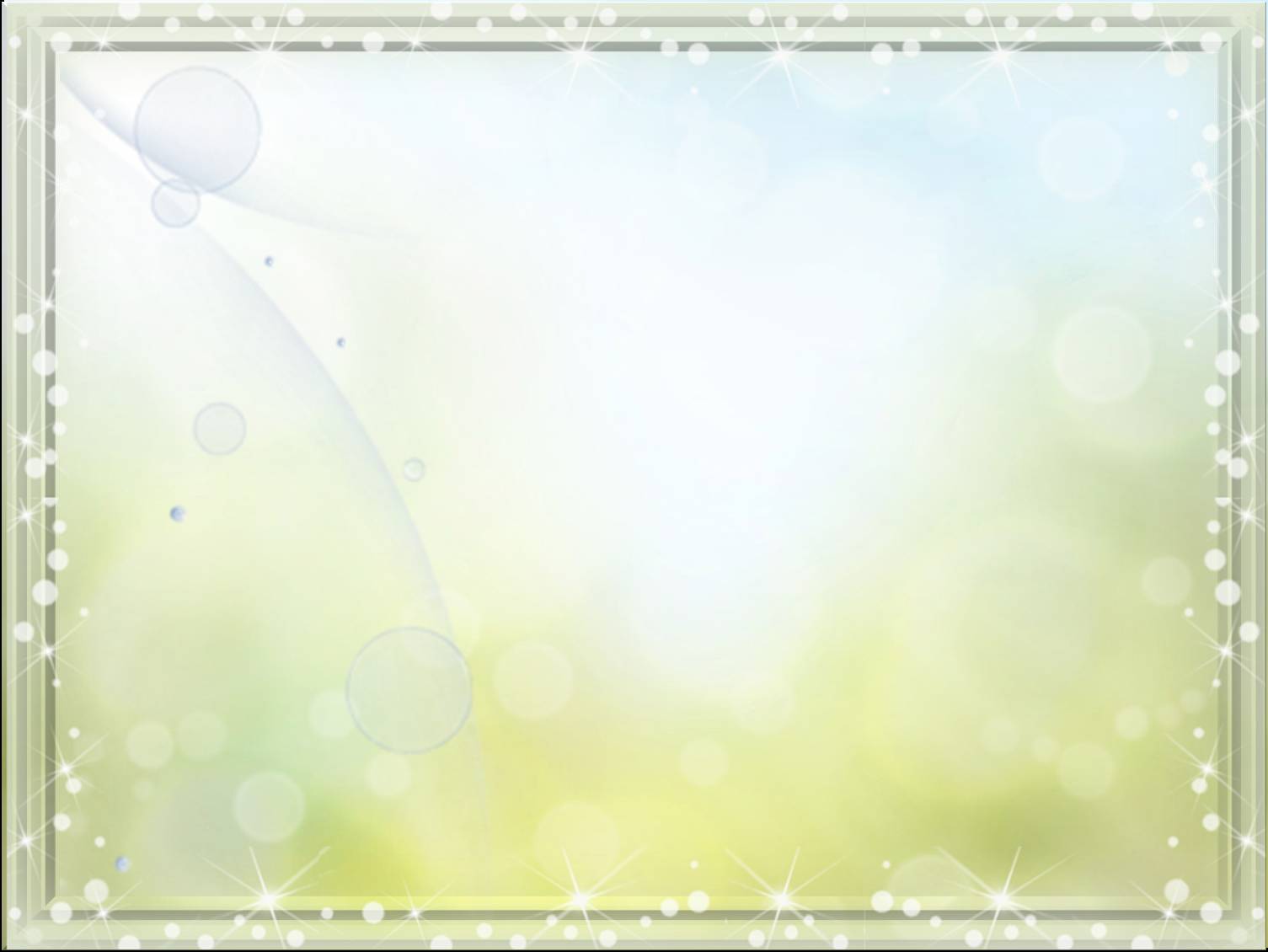 Этот знак обозначает
Слепой пешеход
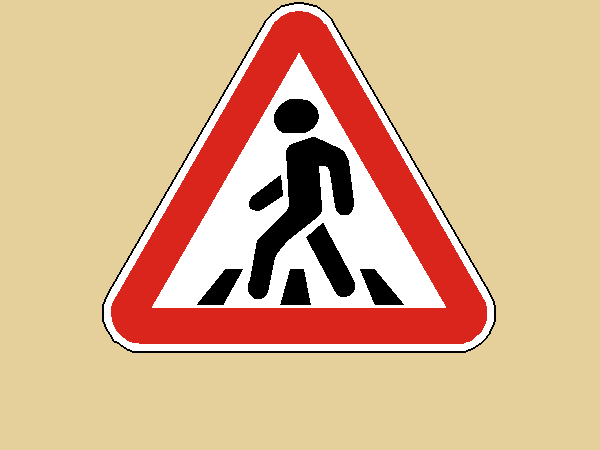 Пешеходный переход
Пешеходный переход запрещён
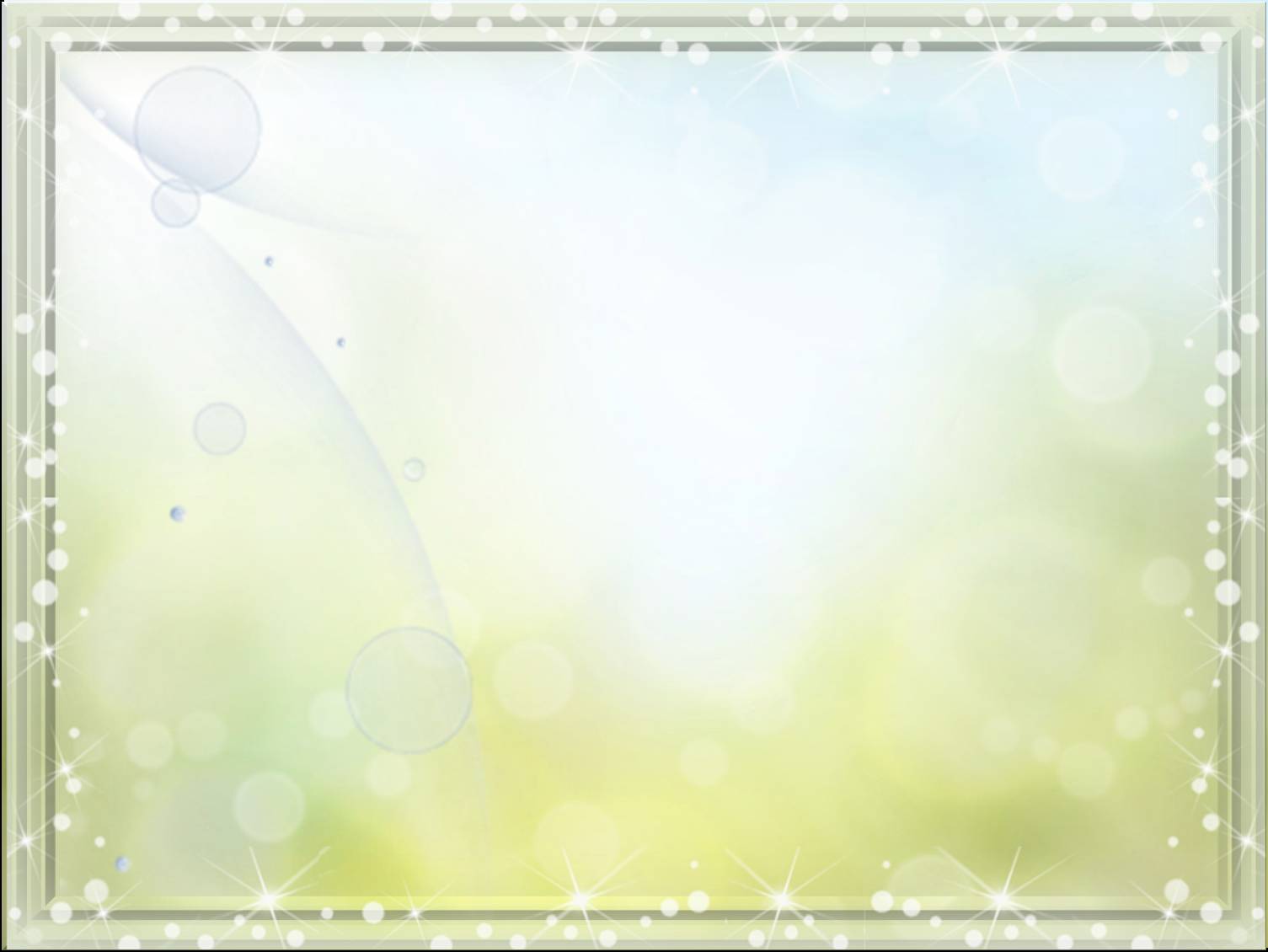 Этот знак обозначает
Стоянка
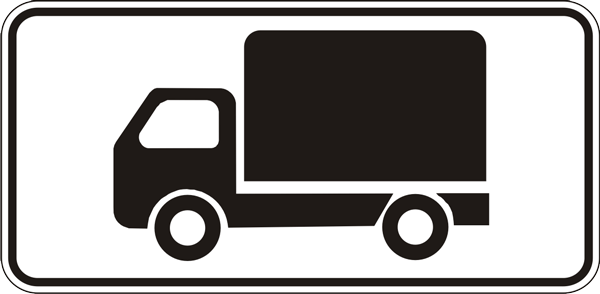 Грузовому транспорту въезд запрещён
Разрешение для грузового транспорта
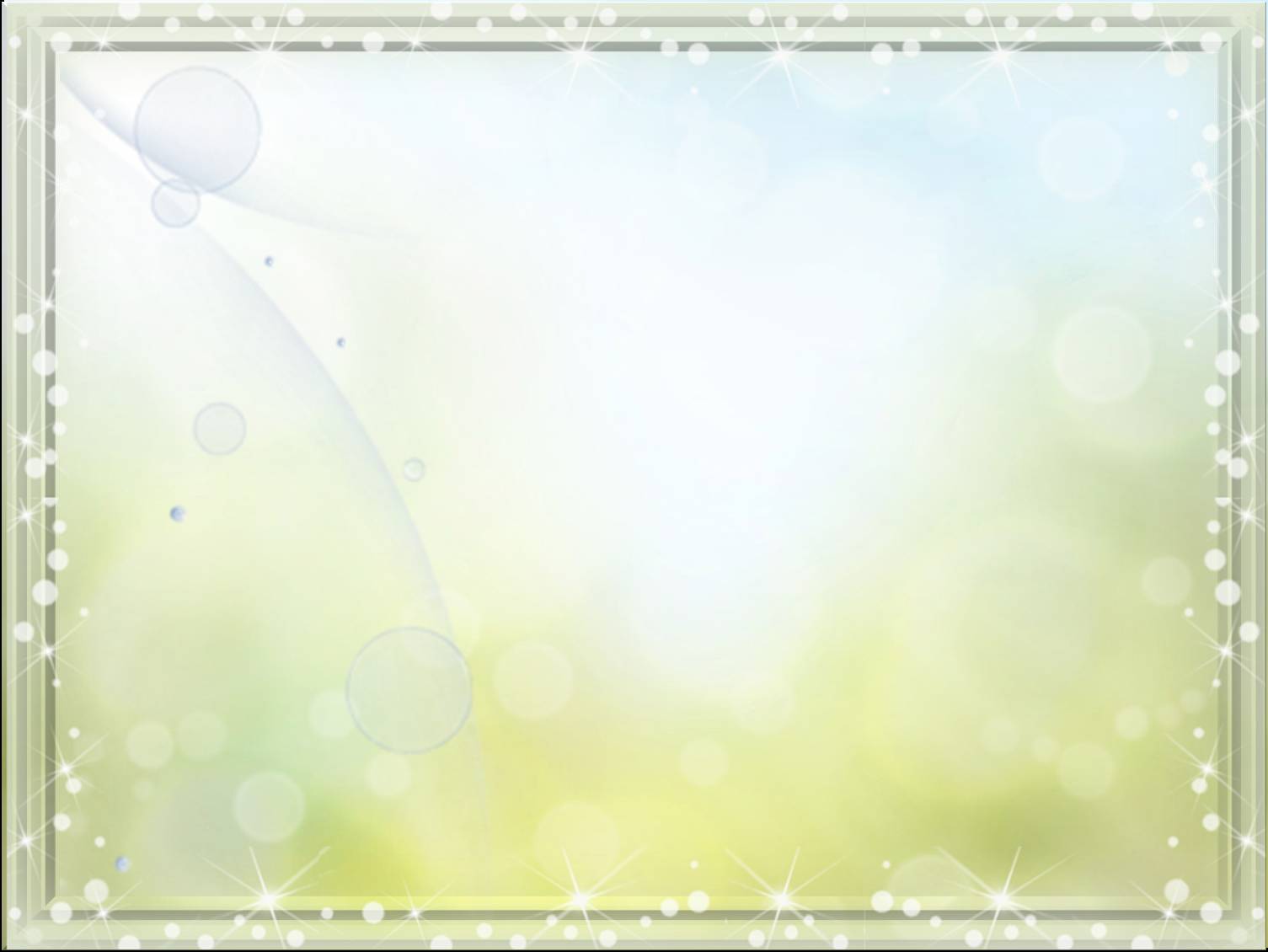 Этот знак обозначает
Такого знака нет
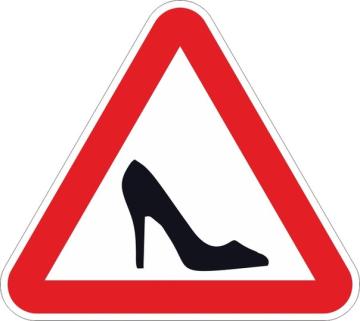 Магазин обуви
Переобуйся в удобную обувь!
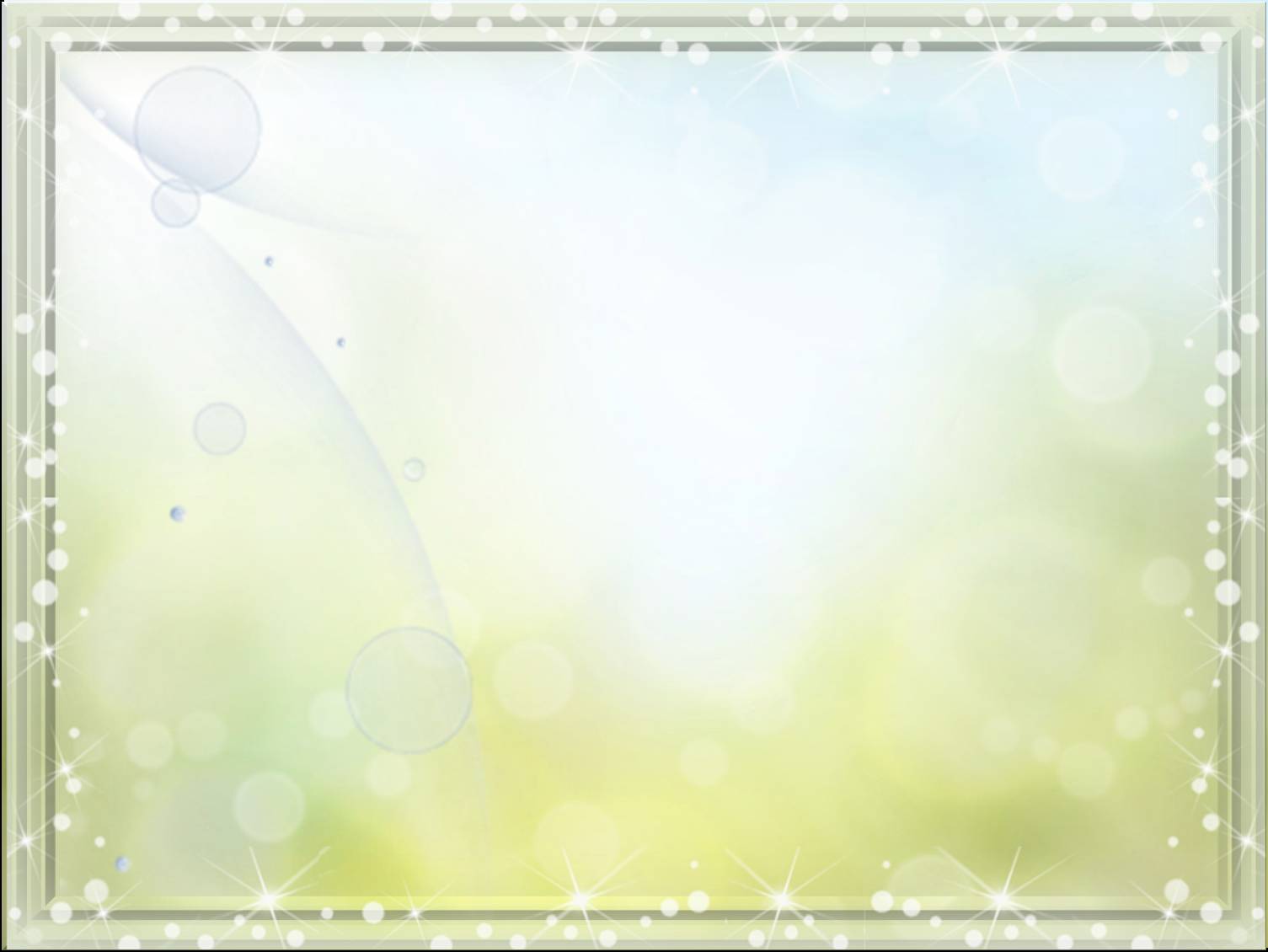 Этот знак обозначает
Впереди магазин, 
где можно 
купить телефон
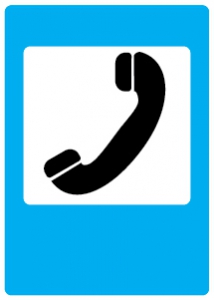 Телефон
По телефону разговаривать запрещено
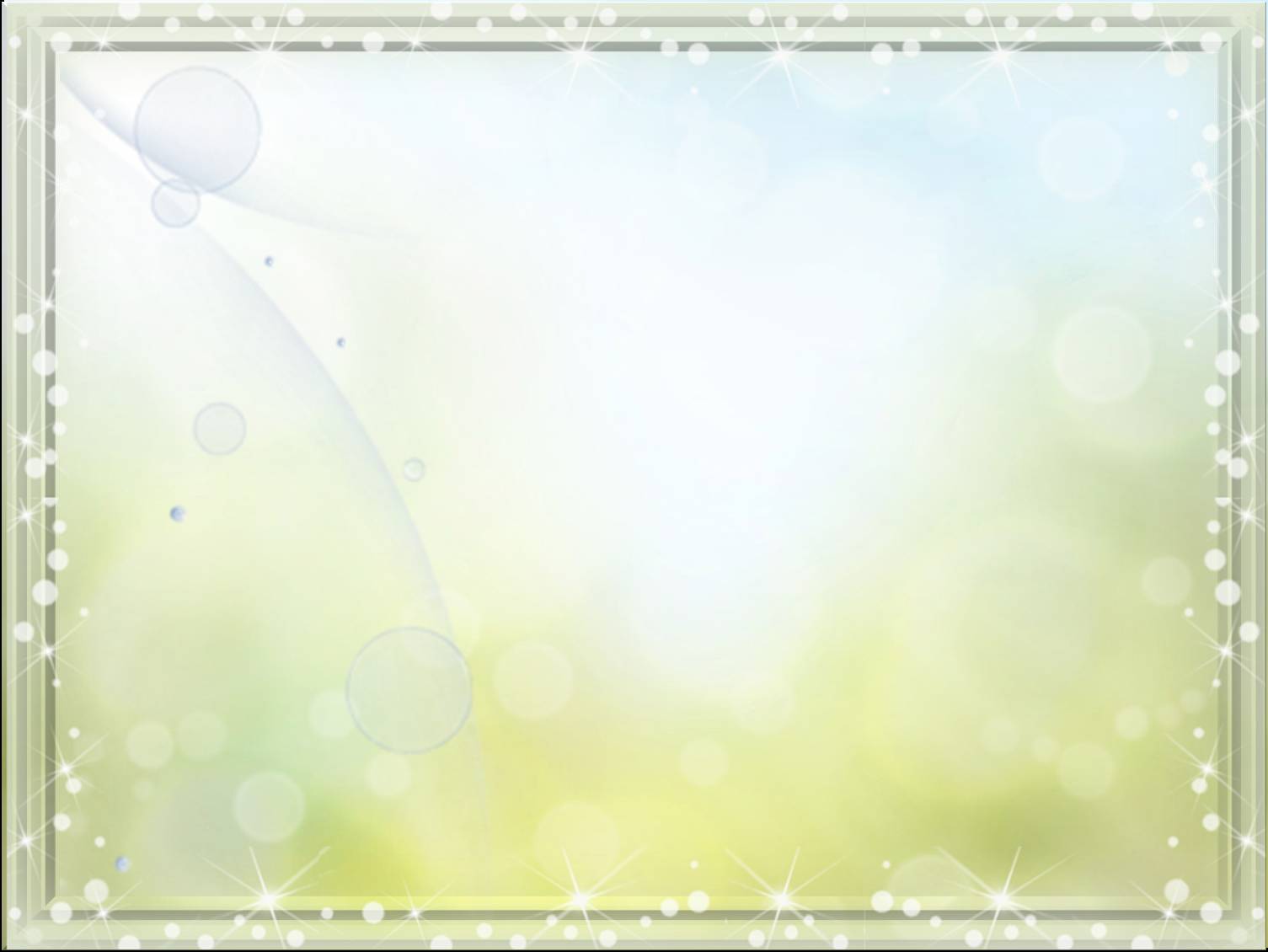 Этот знак обозначает
Ремонтные работы
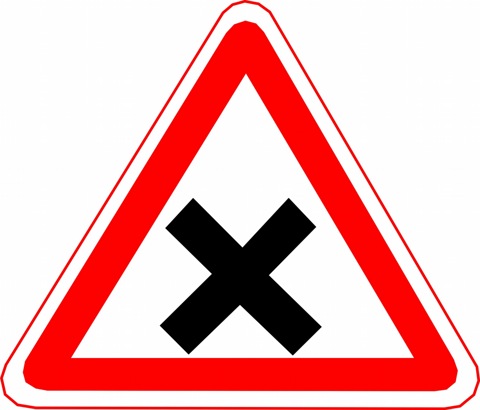 Въезд запрещён
Пересечение равнозначных дорог
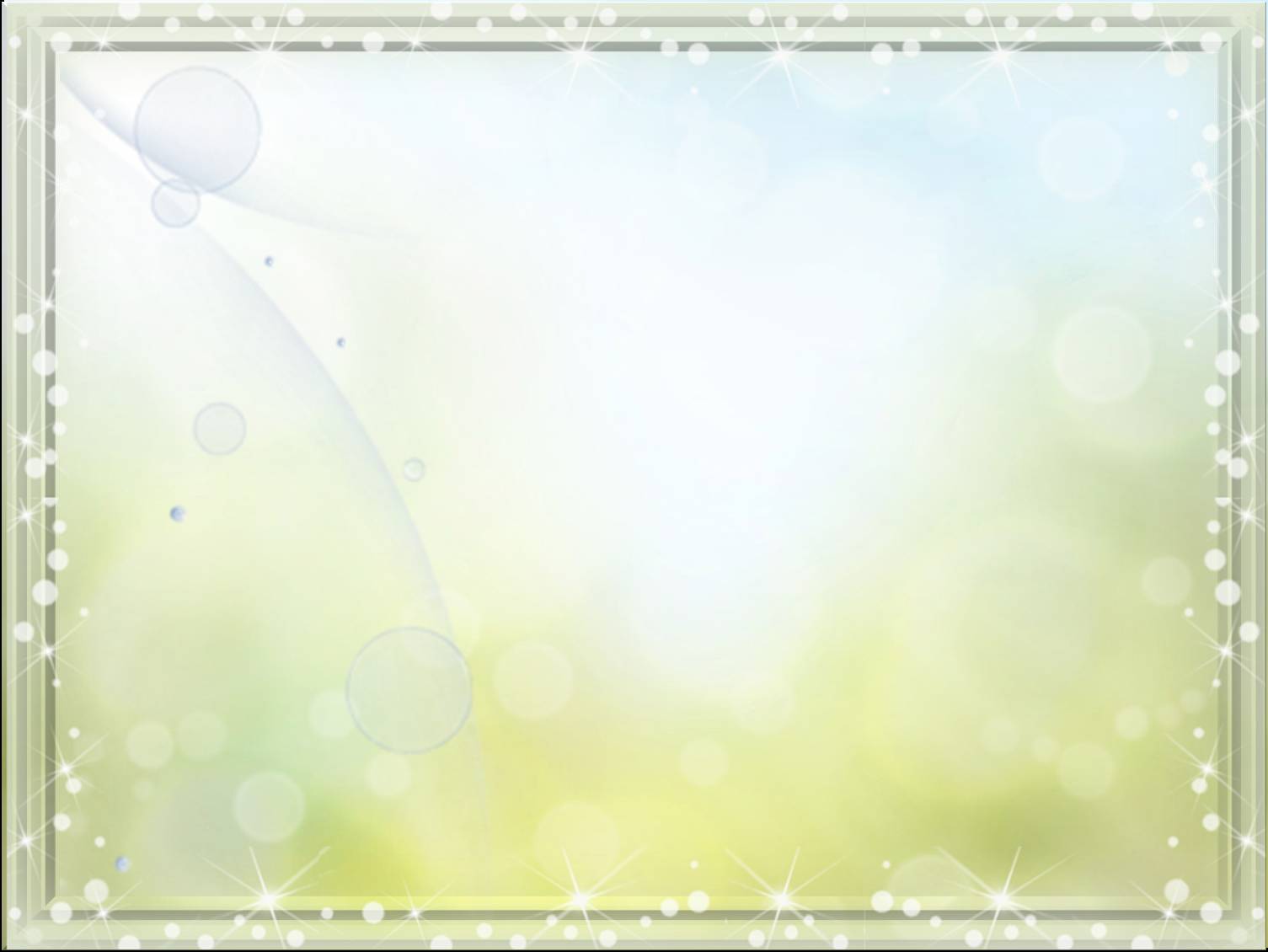 Этот знак обозначает
Въезд запрещён!
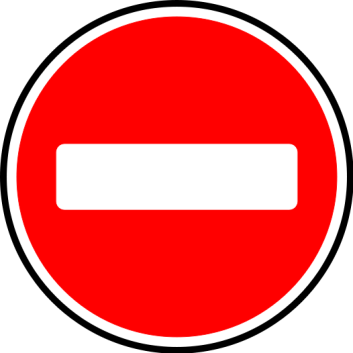 Осторожно, кирпич!
Шлагбаум!
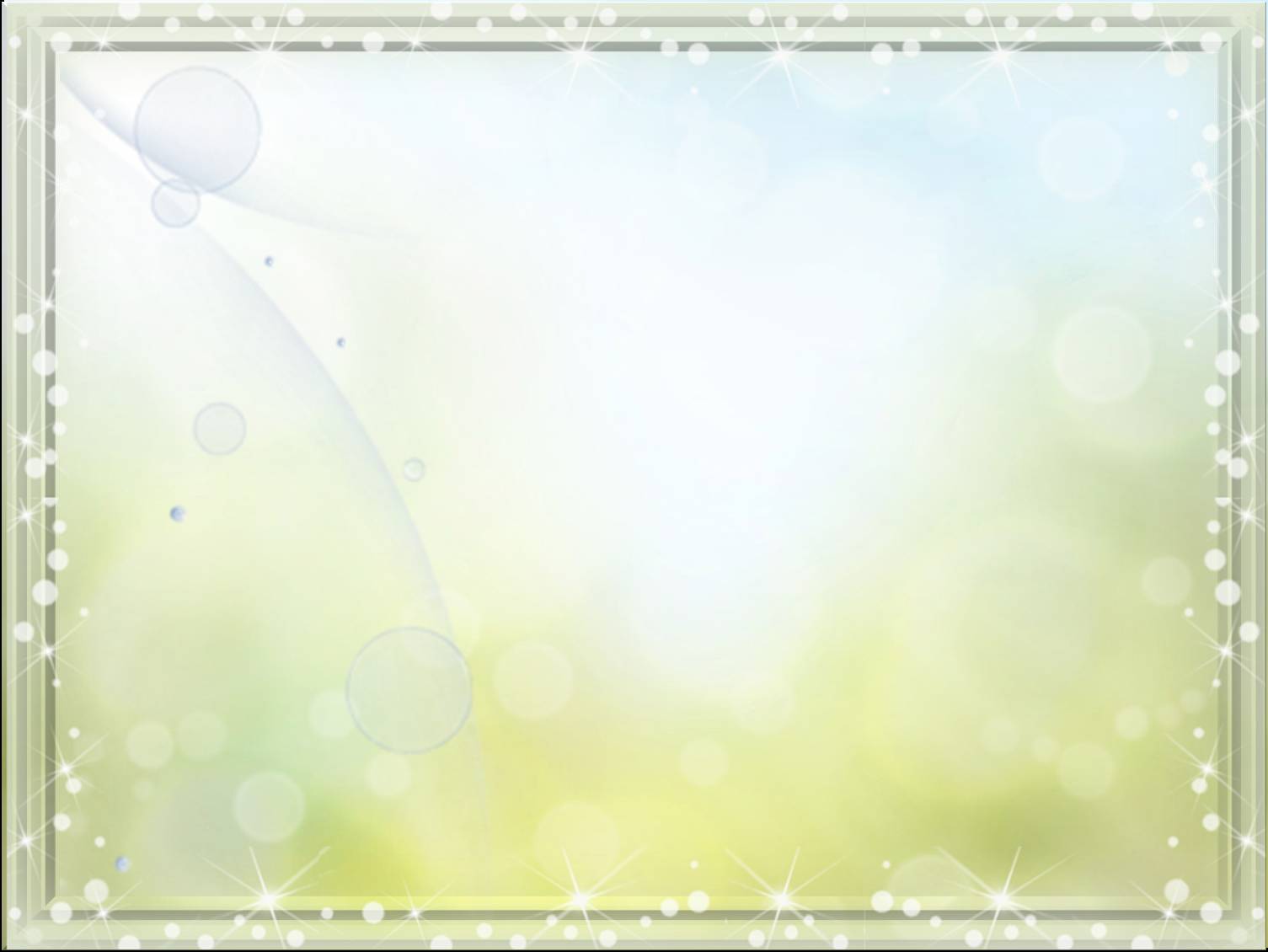 Этот знак обозначает
Поворот направо
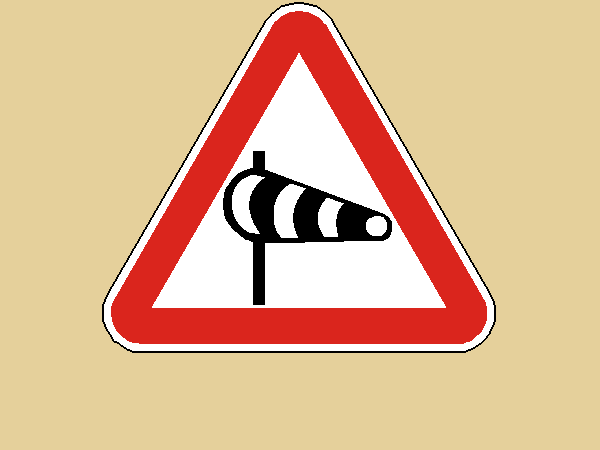 Боковой ветер
Непрерывный  громкий сигнал
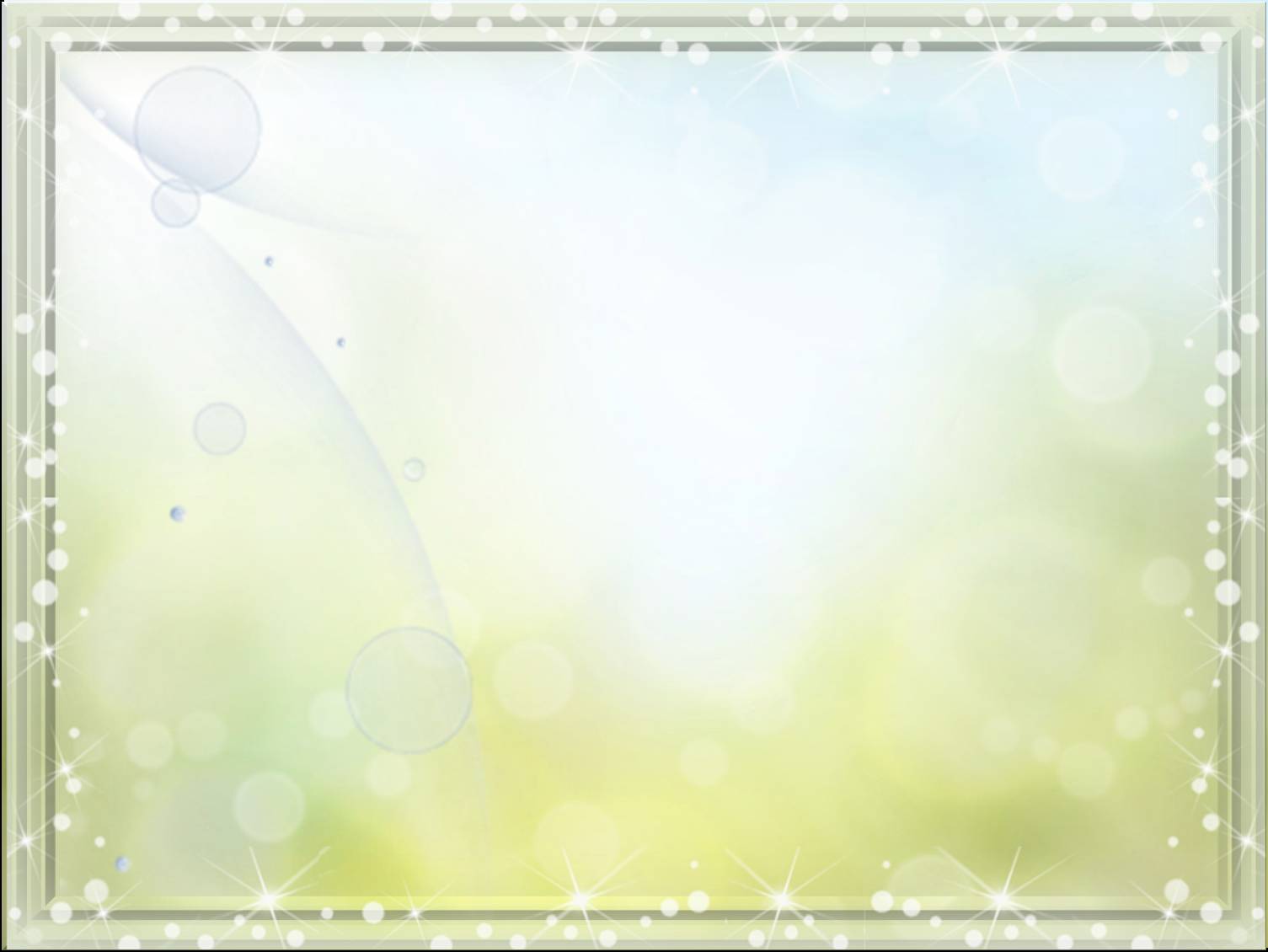 Этот знак обозначает
Соревнования 
по бегу
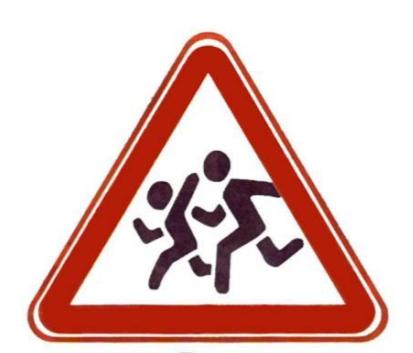 Пешеходный переход
Дети
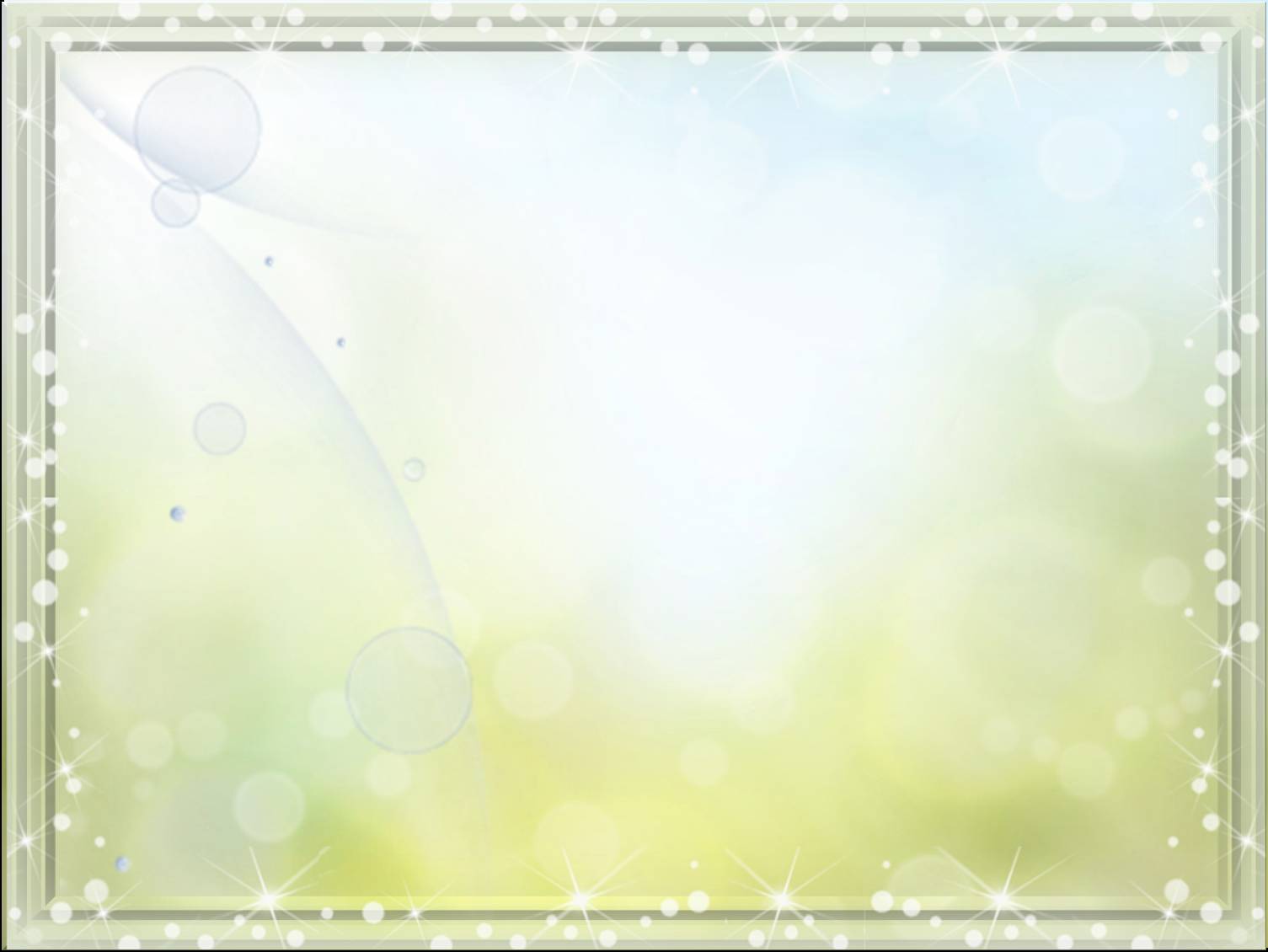 Этот знак обозначает
Железнодорожный переезд со шлагбаумом
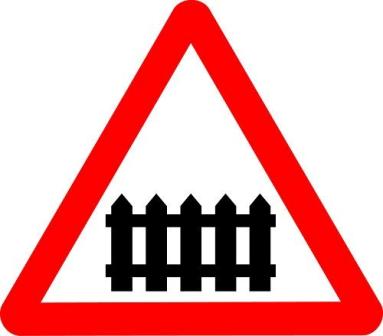 Впереди тупик
Проезд запрещен
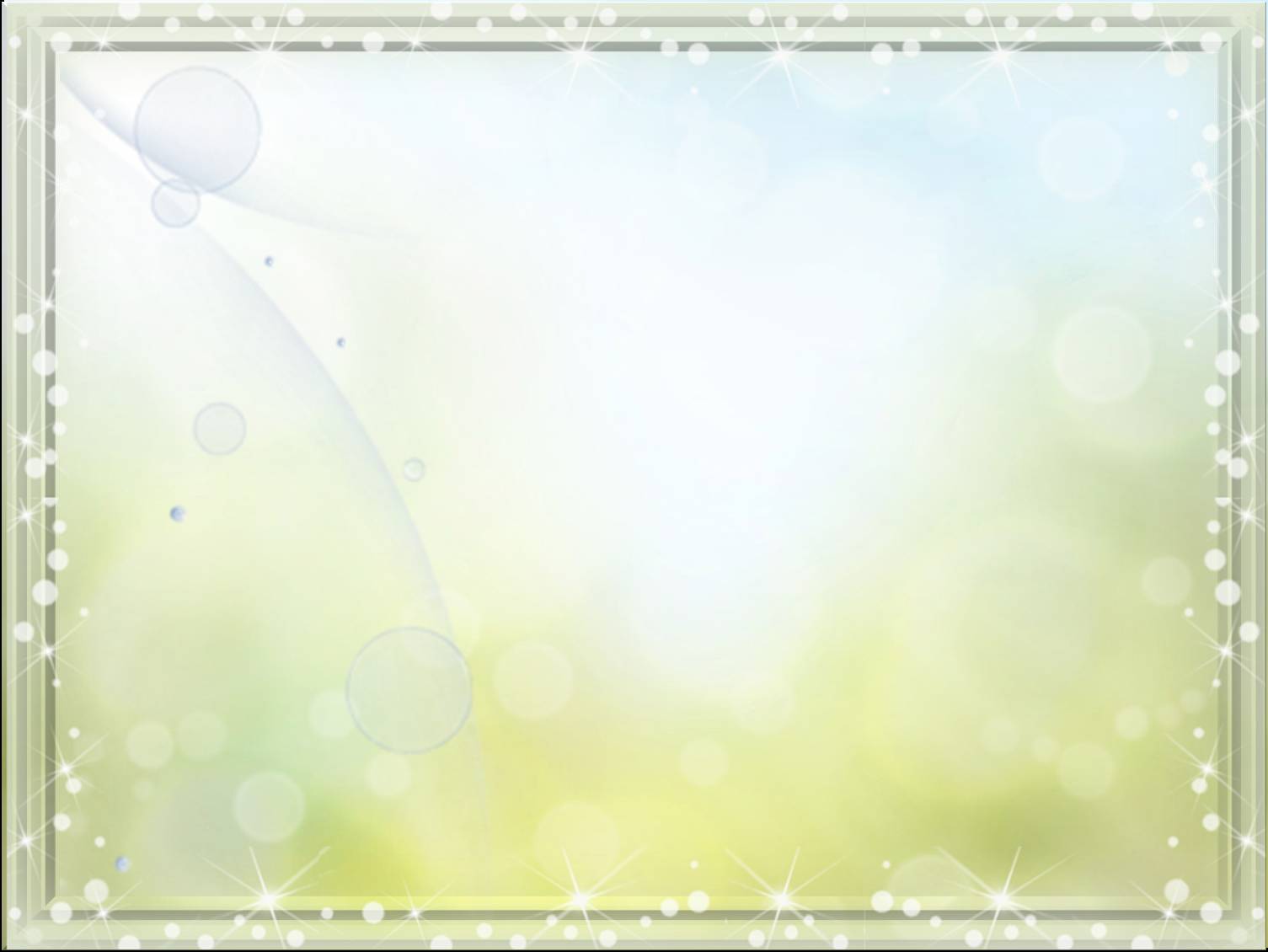 Этот знак обозначает
Запрещён поворот налево
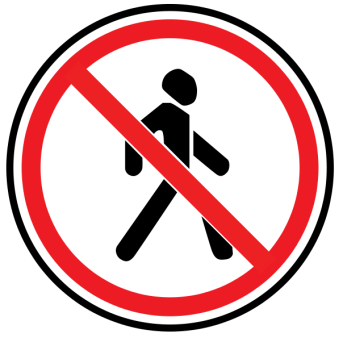 Движение пешеходов запрещено
Движение только пешеходов
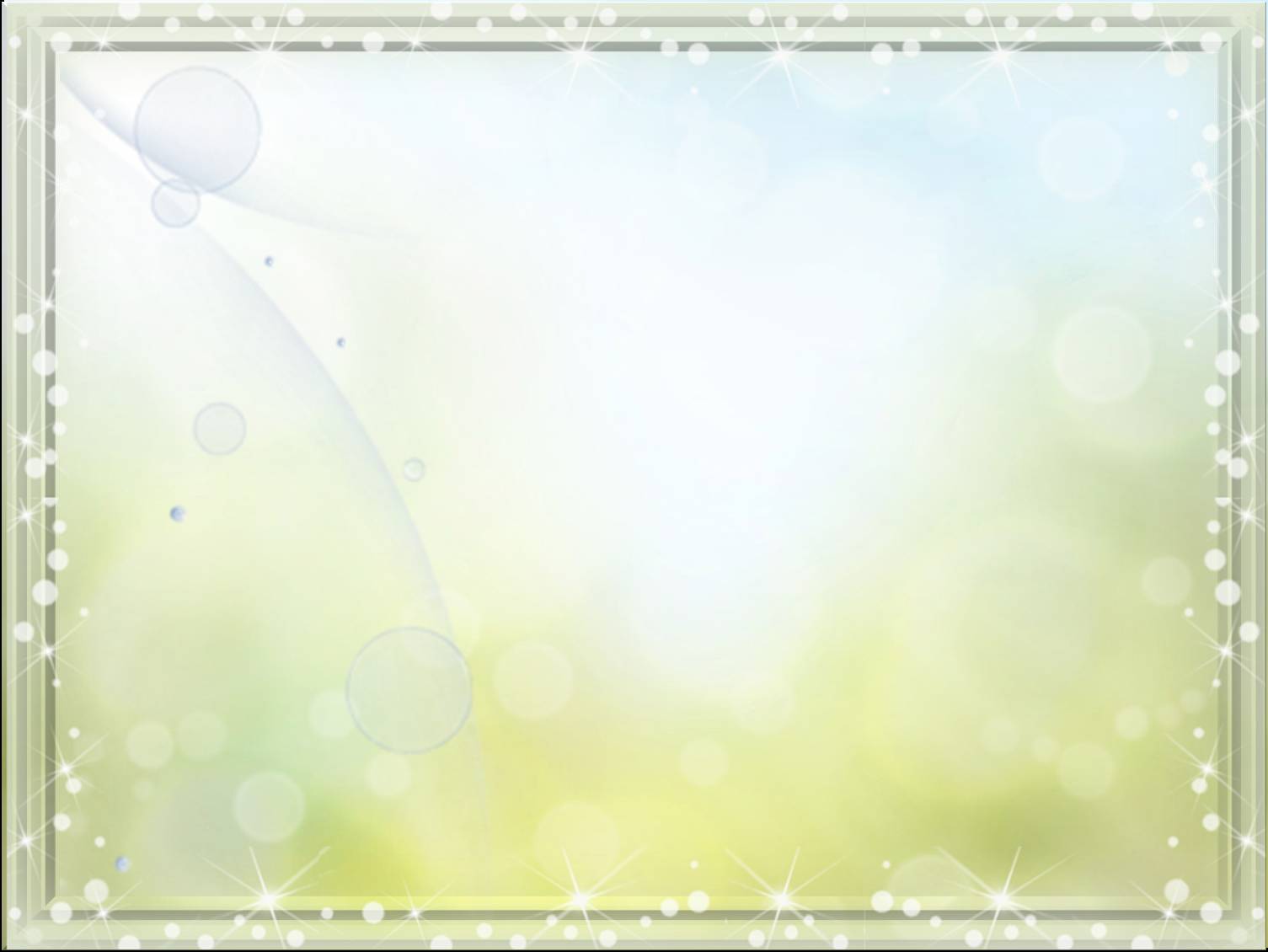 Этот знак обозначает
Главная дорога
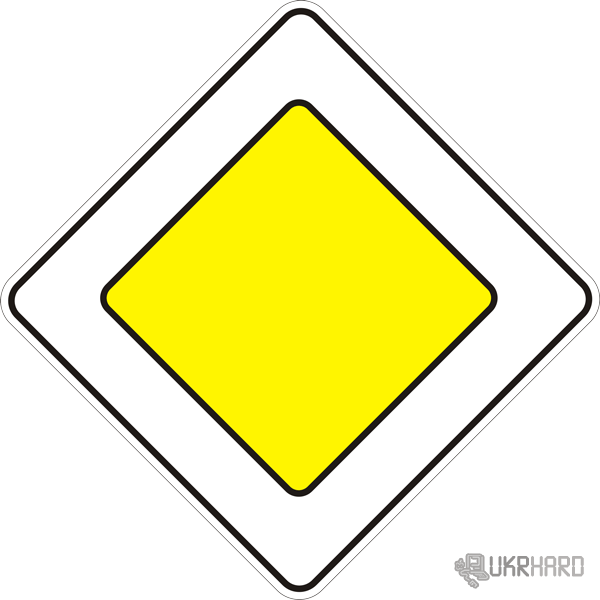 Счастливого пути!
Скоро пляж
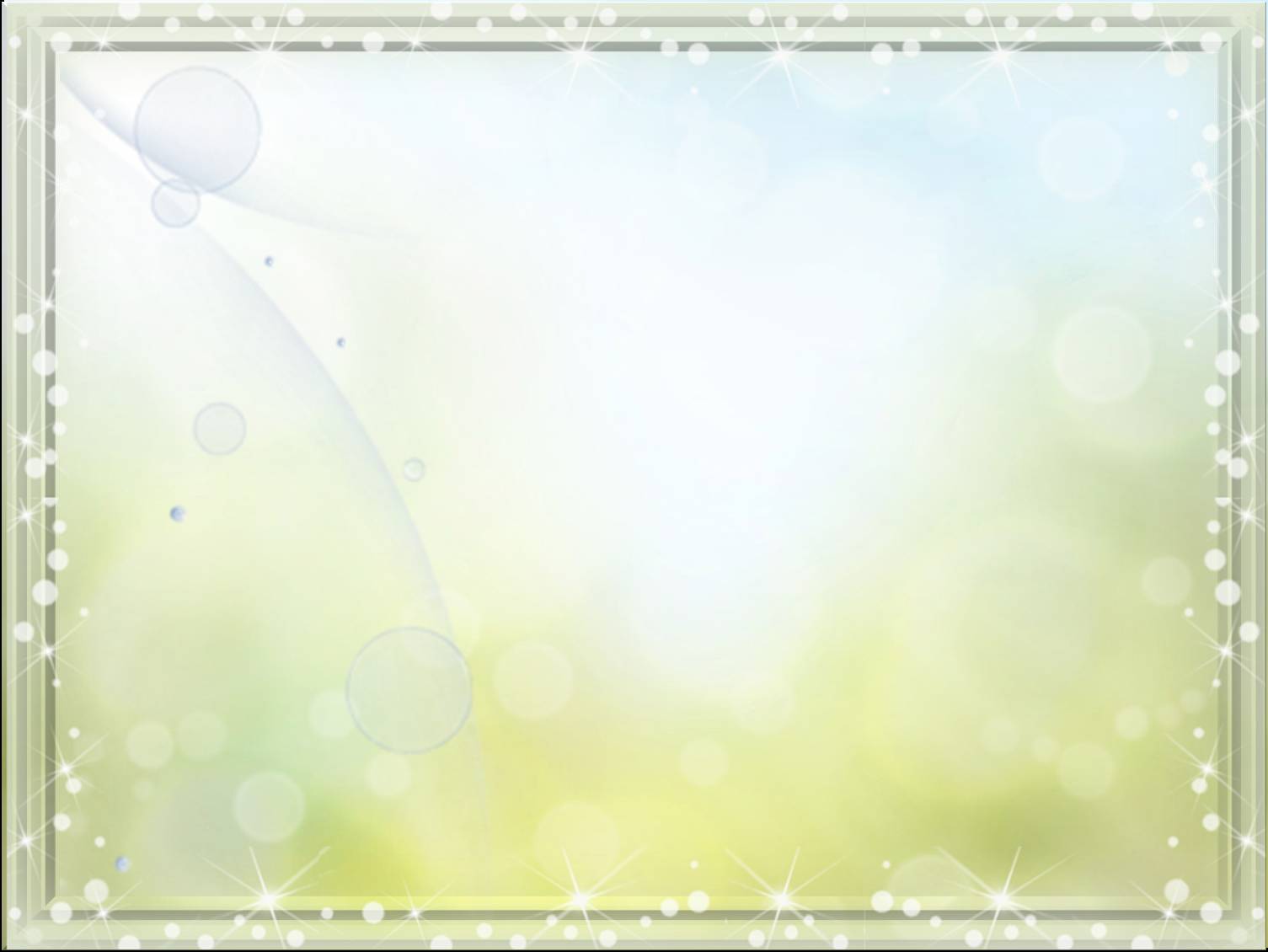 Этот знак обозначает
Скорость выше 
50 км/час
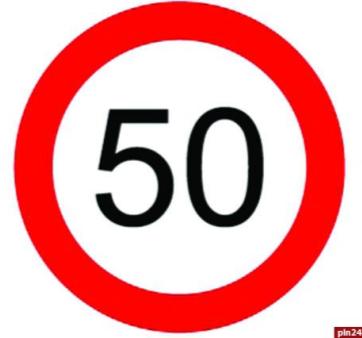 Стоимость проезда
50 рублей
Скорость не выше 50 км/час
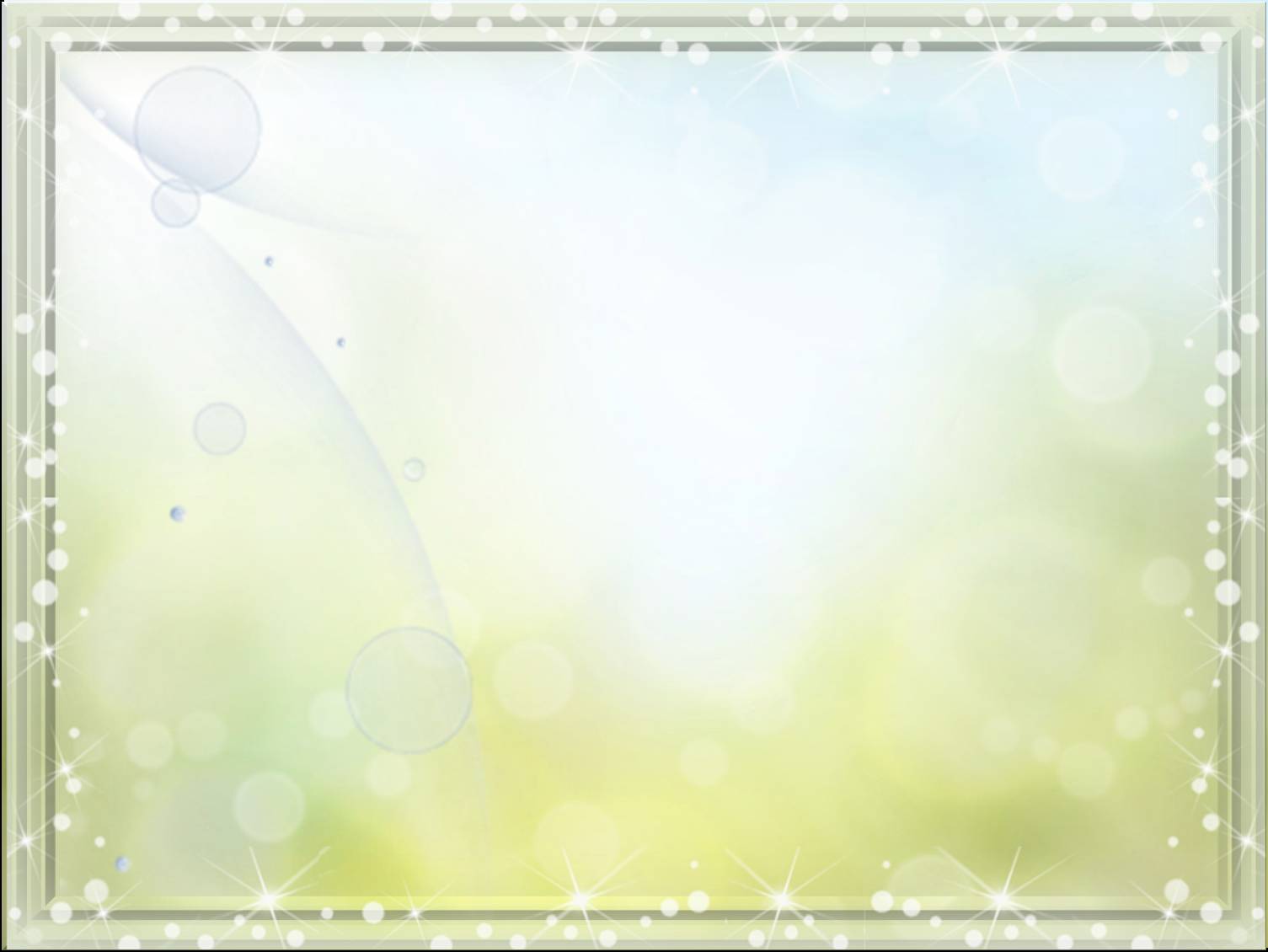 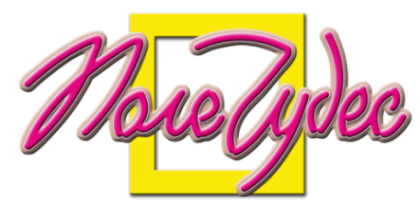 «Участники 
дорожного движения»
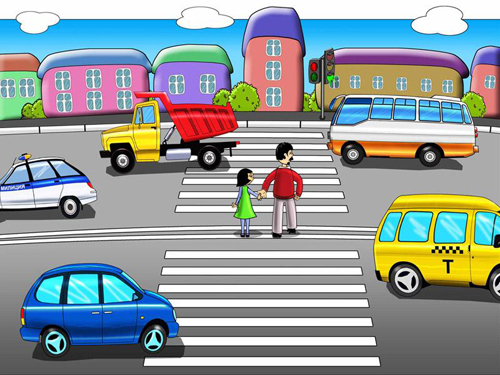 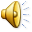 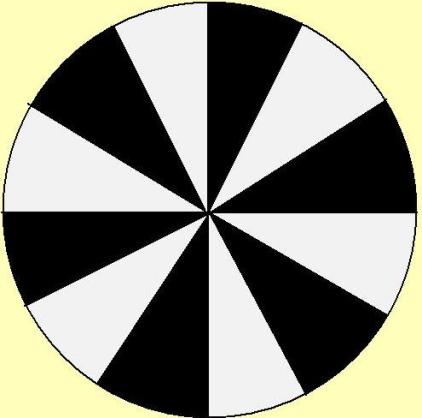 +
350
50
300
х2
250
100
0
200
150
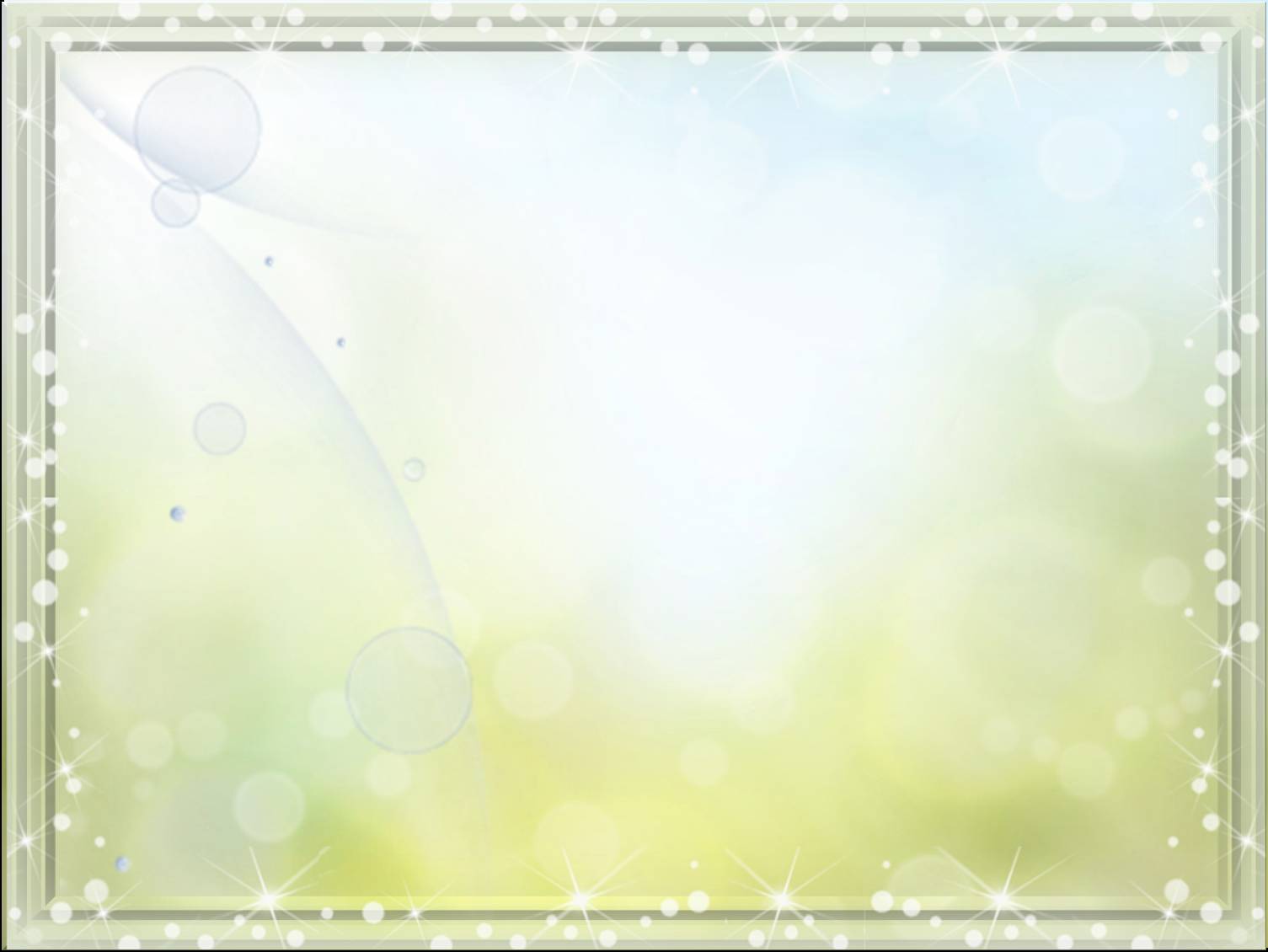 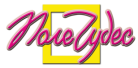 Участник дорожного движения
1 тур
Приз
П
Е
Ш
Е
Х
О
Д
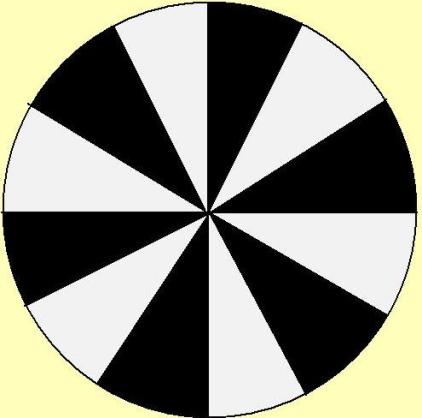 +
350
50
300
х2
250
100
0
200
150
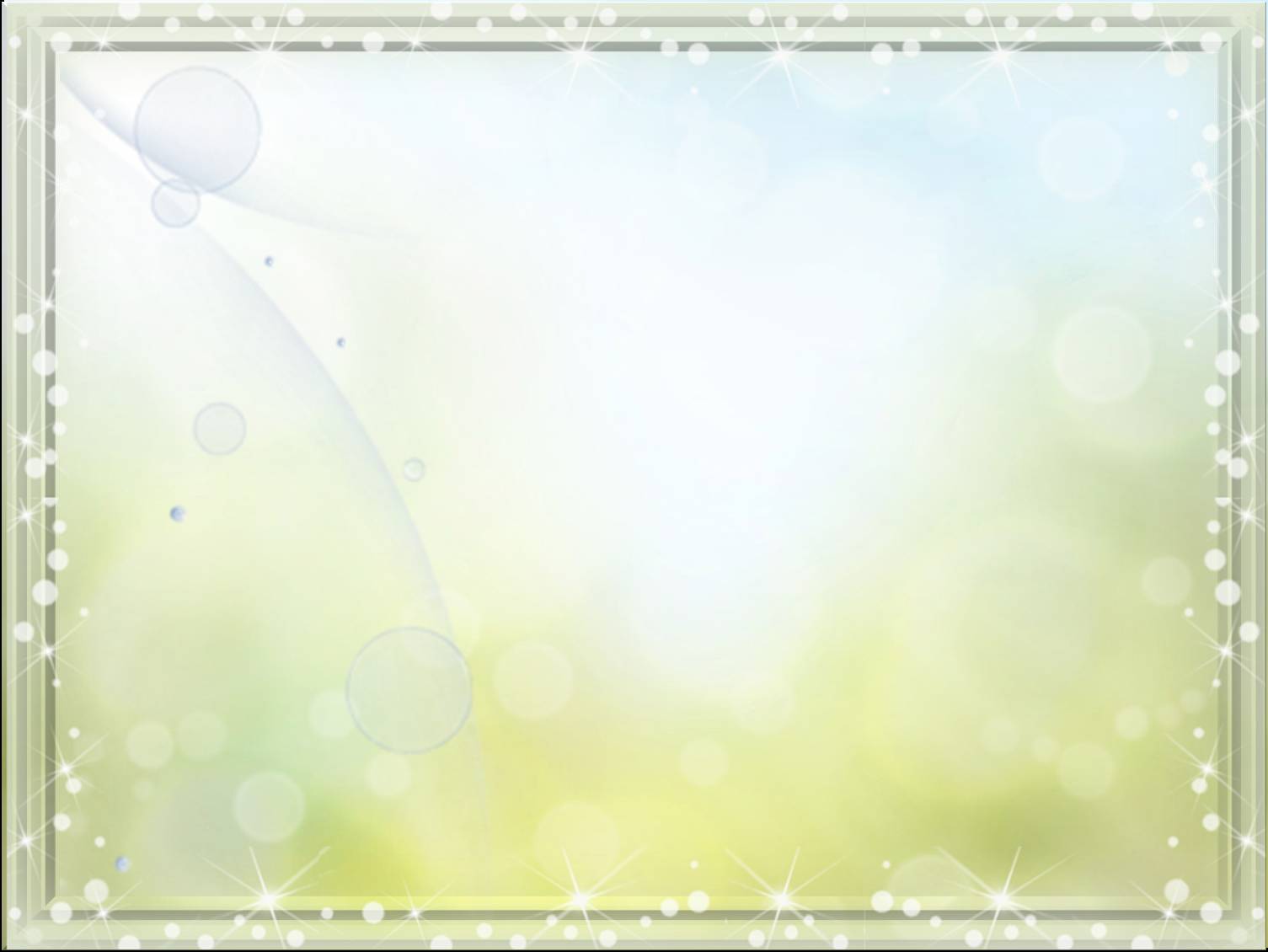 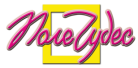 Участник дорожного движения
2 тур
Приз
В
О
Д
И
Т
Е
Л
Ь
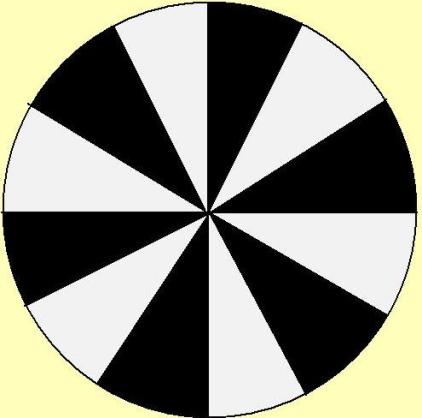 +
350
50
300
х2
250
100
0
200
150
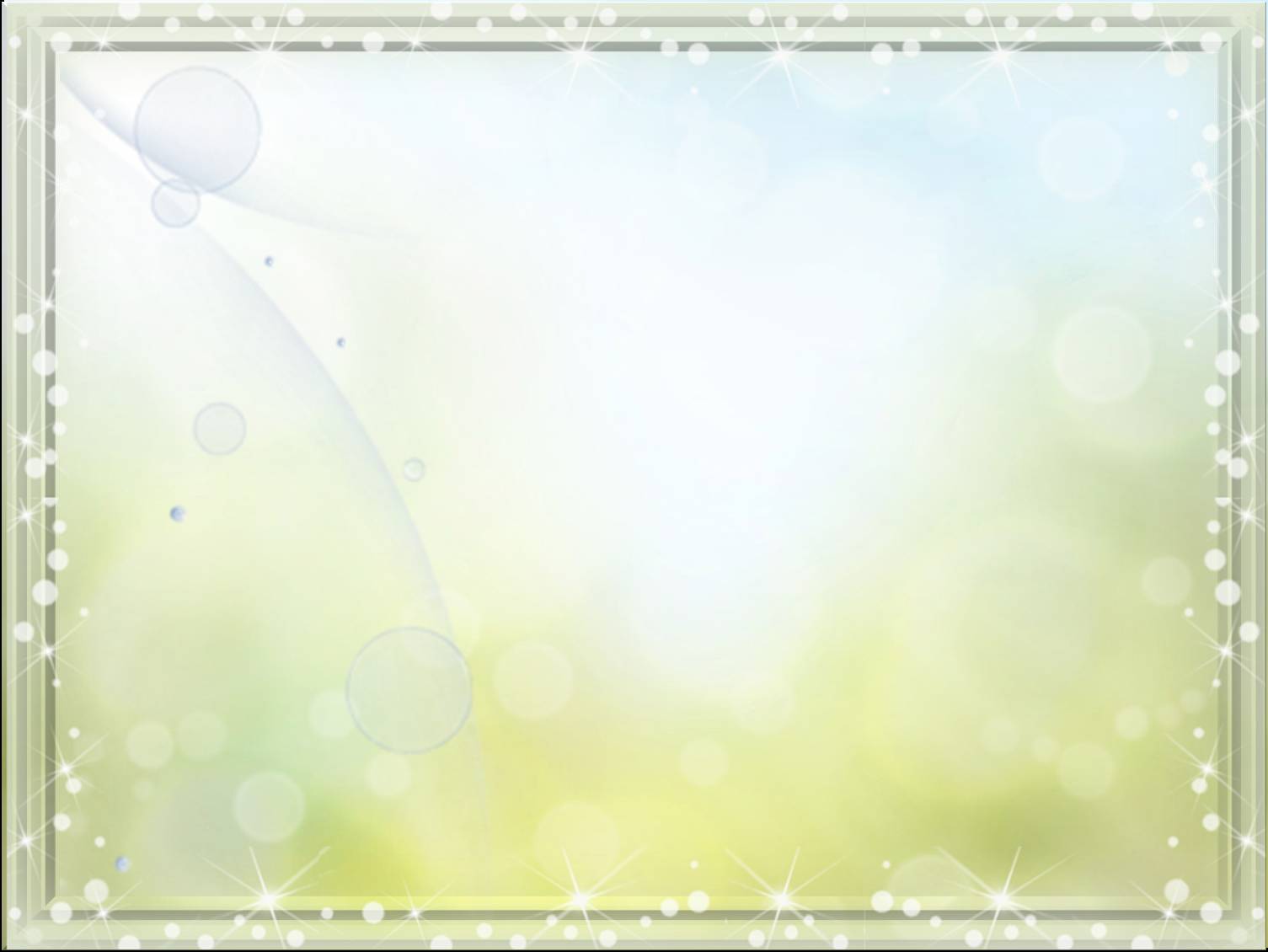 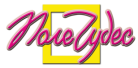 3 тур
Участник дорожного движения
Приз
П
А
С
С
А
Ж
И
Р
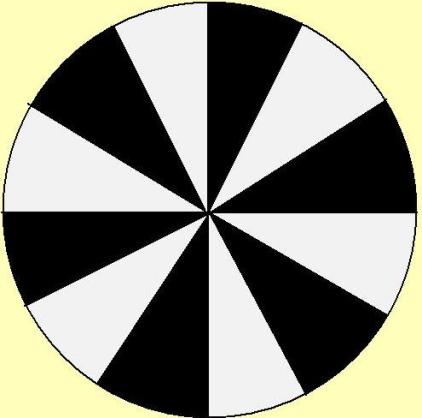 +
350
50
300
х2
250
100
0
200
150
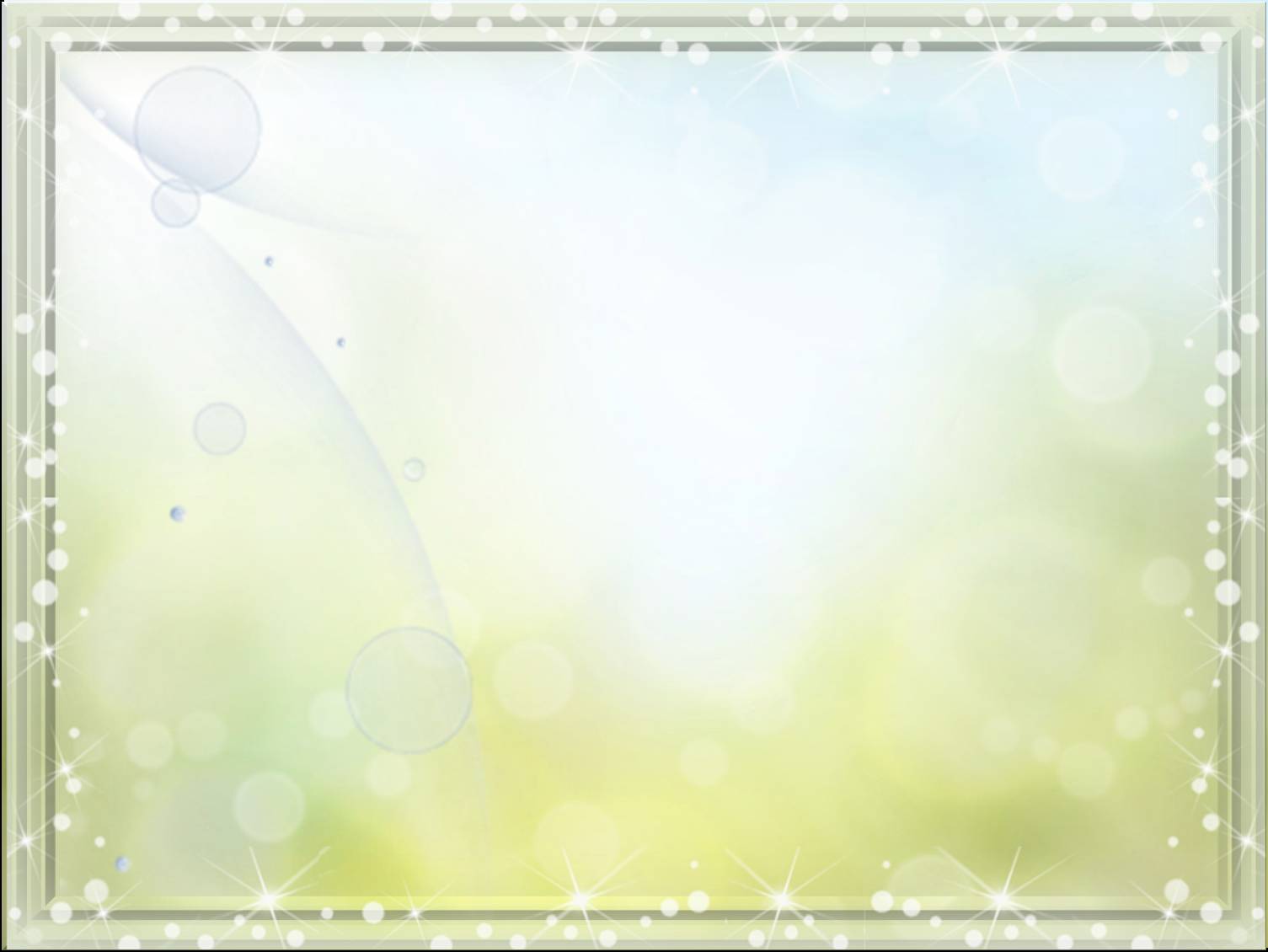 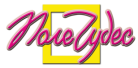 Организатор дорожного движения
Финал
Приз
Р
Е
Г
У
Л
И
Р
О
В
Щ
И
К
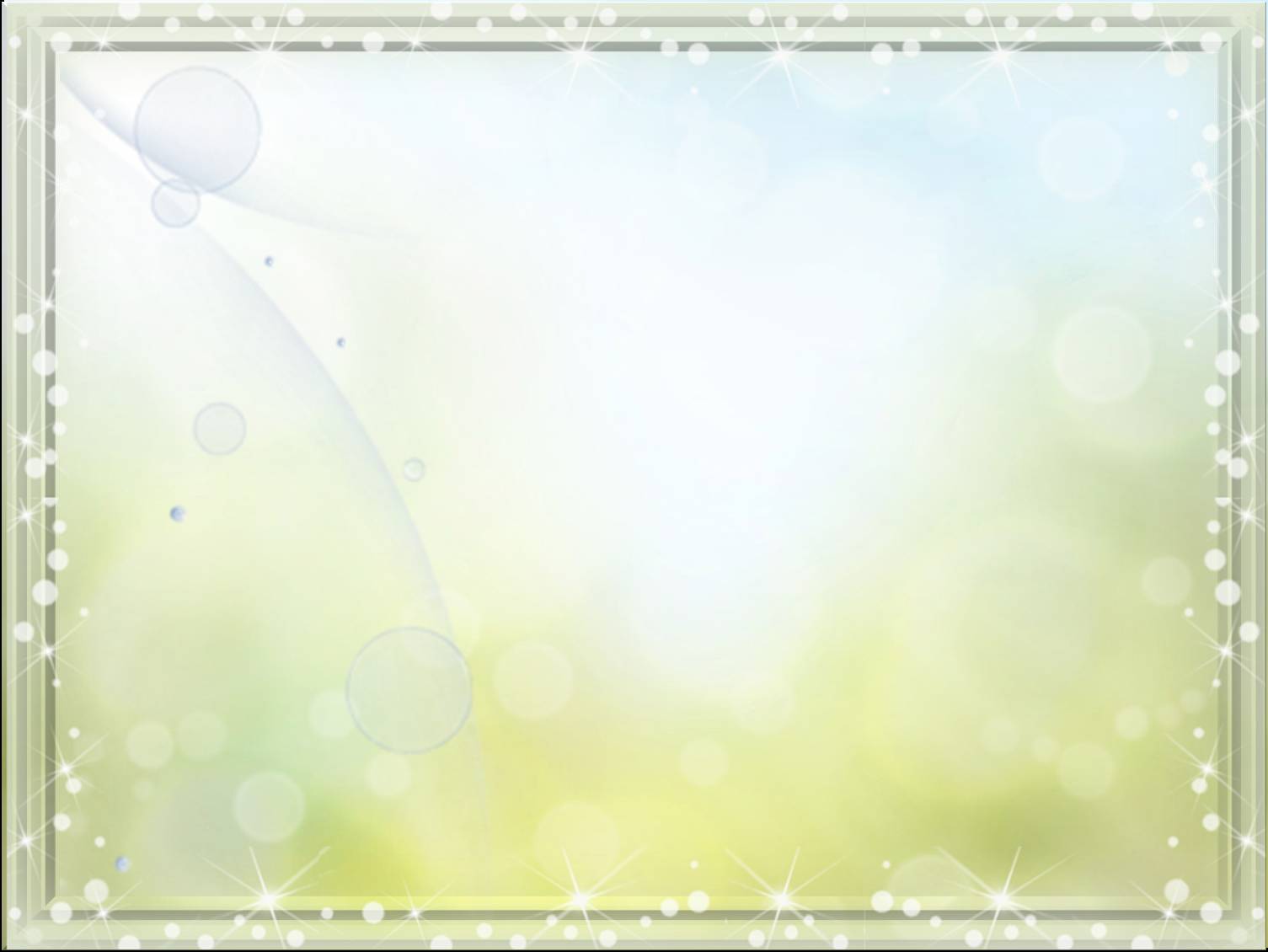 Мы сегодня пешеходы,
Завтра мы - водители.
Будем, дети, осторожны,
Будем супер бдительны. 

Хорошо бы в головах
Провести коррекцию
И оставить без работы
Госавтоинспекцию.
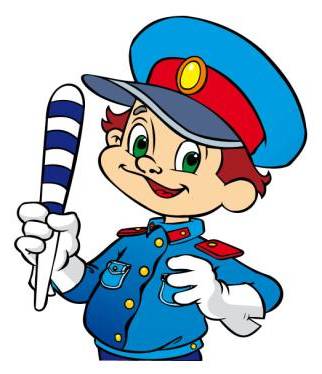